Empowering Rural Care
Dynamic Staffing Solutions and Retention Methods
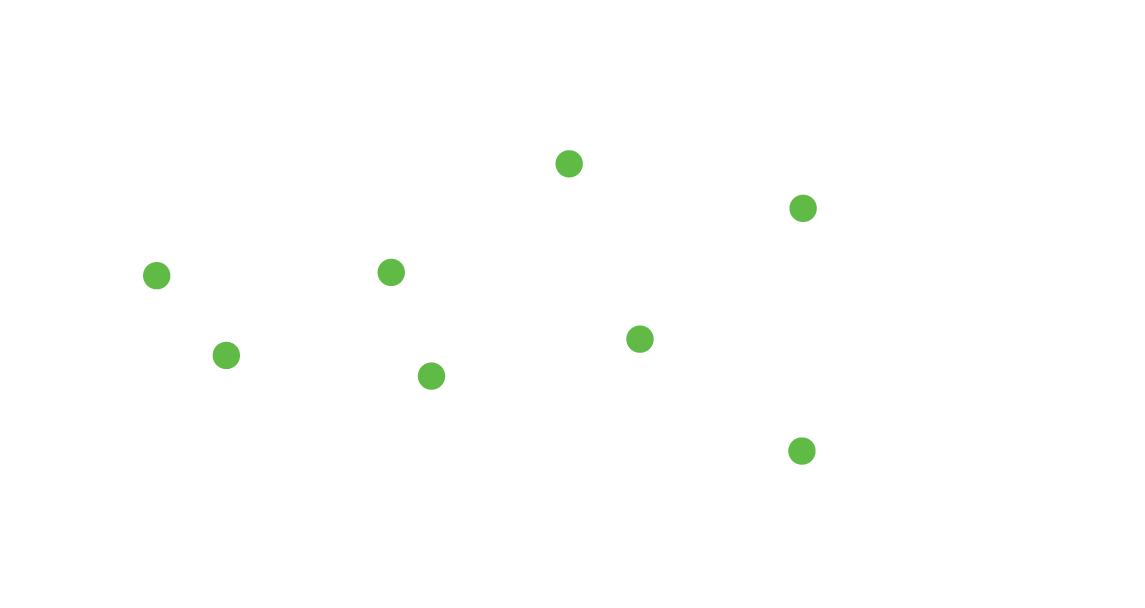 About Medical Solutions
Medical Solutions is one of the nation’s largest healthcare talent ecosystems, connecting nurses and allied health clinicians to hospitals and healthcare systems with office locations across the U.S., from coast to coast. 

Through a strategic alignment of services, strategy, and technology, Medical Solutions ensures you maintain long-term success while navigating the inevitable fluctuations of the healthcare industry. 

Within our healthcare talent ecosystem and family of brands, our workforce solutions include a managed services program (MSP), which offers hospitals and health systems a streamlined approach to contingent workforce processes, helping facilities: 
Gain Efficiencies 
Control Labor Costs
Enhance Patient Care Standards
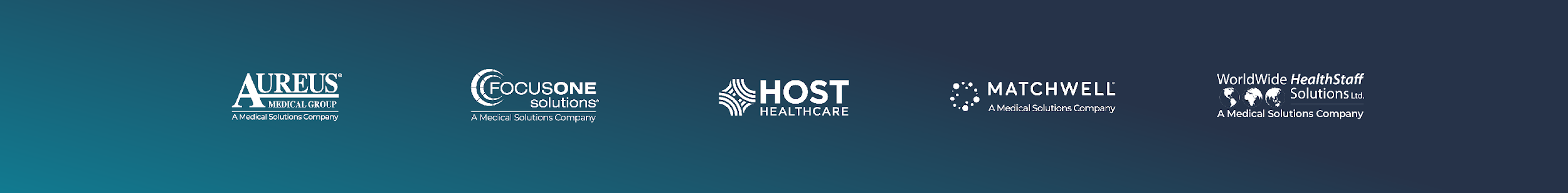 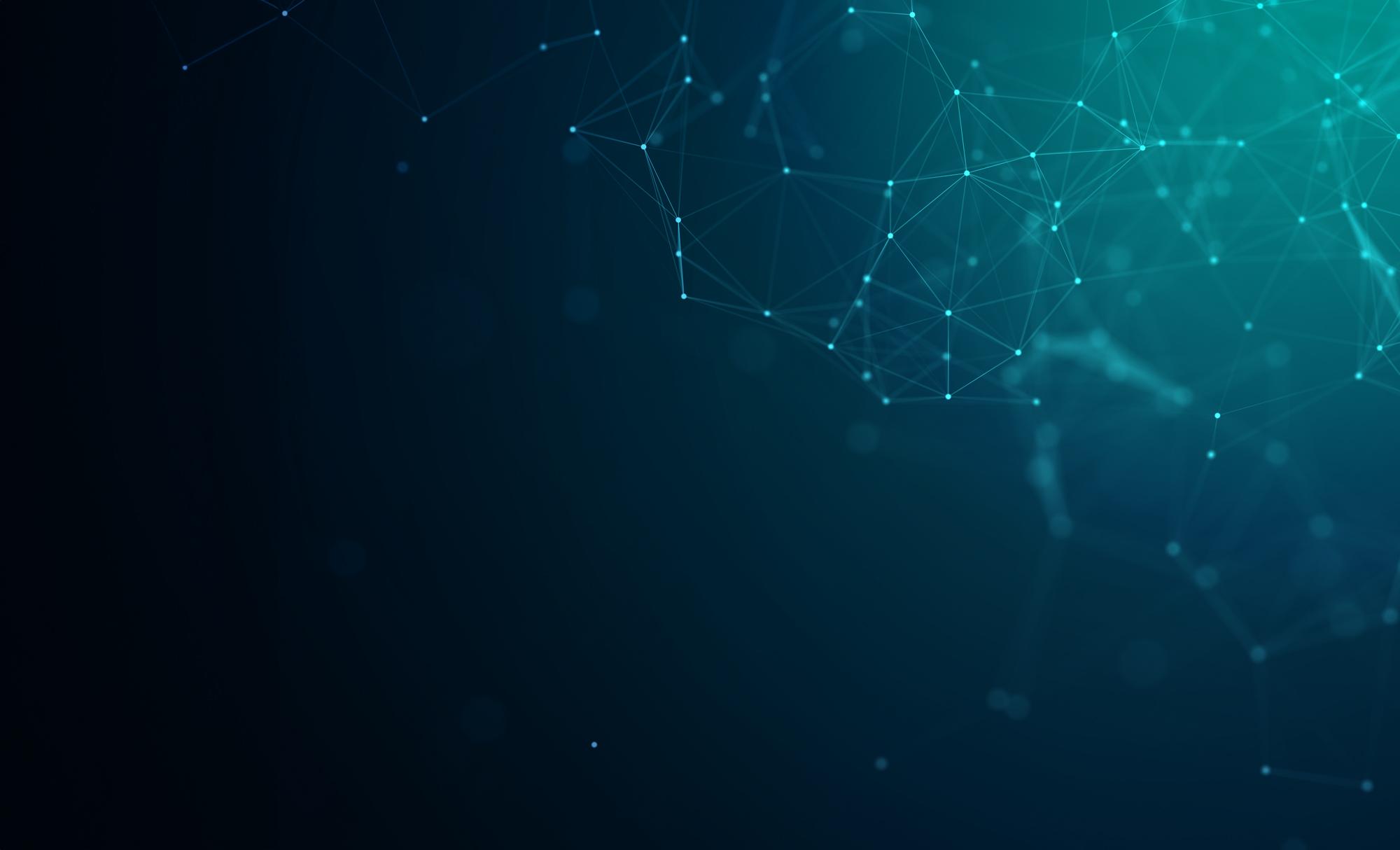 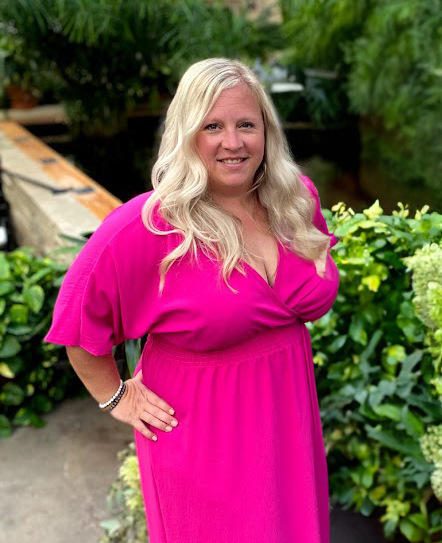 What You’ll Learn
Effective Recruitment Methods
Training and Retention Strategies
Temporary Staffing & Contingent Labor Solutions
Temp-to-Perm Conversions
Brooke Coppock
Manager, Clinical Services
Rural Hospital Statistics
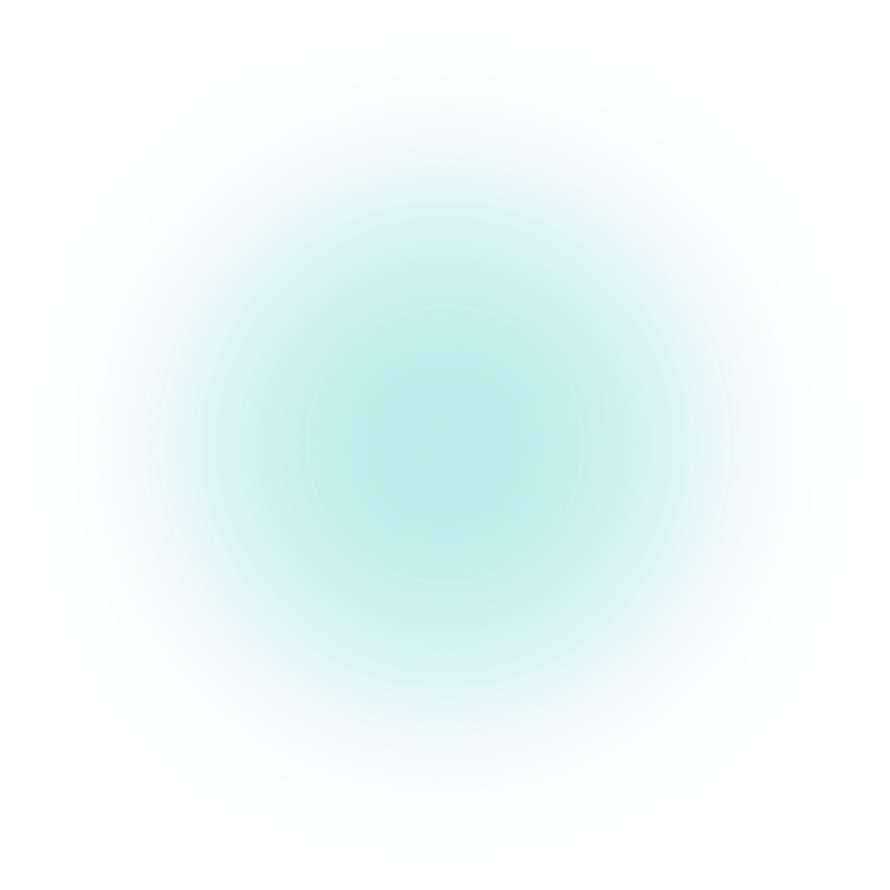 35%
of all U.S. hospitals and health systems are rural.
(Source: American Hospital Association, 2022)
15%
of the U.S. population 
live in rural areas.
(Source: U.S. Census Bureau)
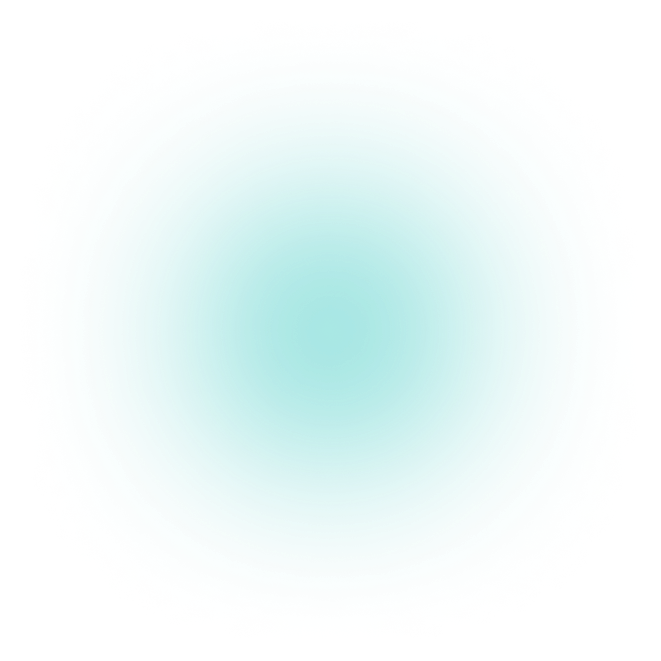 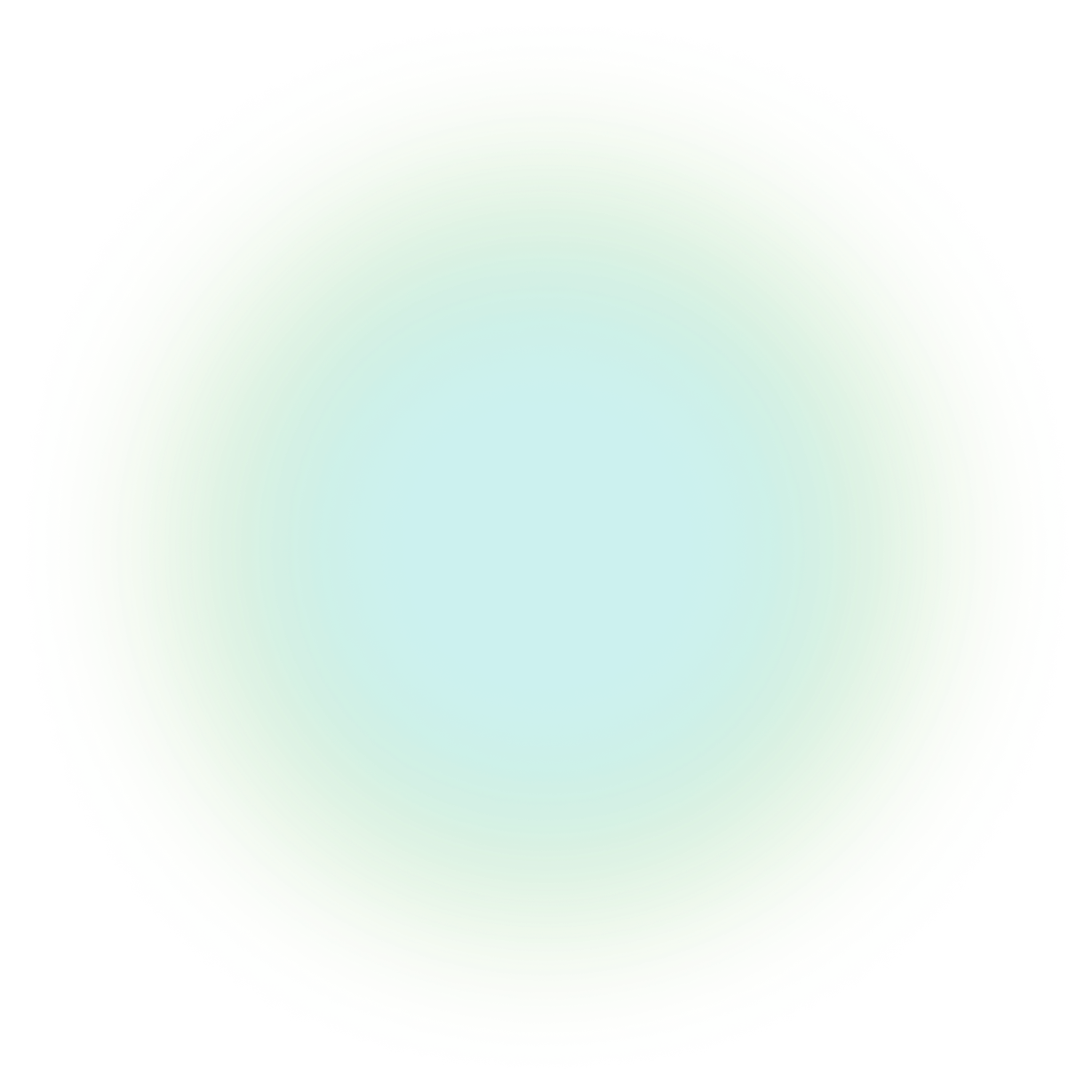 Rural hospitals contributed
$220 Billion
in economic activity within their communities in 2020.
(Source: American Hospital Association, 2022)
Rural hospitals support 
1 in 12
total jobs in their area. 
(Source: American Hospital Association, 2022)
[Speaker Notes: Statistics re: rural hospitals: 
More than 46 million Americans, or 15 percent of the U.S. population, live in rural areas as defined by the U.S. Census Bureau. 
Rural hospitals and health systems make up about 35% of all hospitals across the country and include critical access hospitals, frontier hospitals, and sole community hospitals, among other Medicare designations.  
Source: American Hospital Association (2022) 
Rural hospitals are major economic drivers, supporting one in every 12 rural jobs in the U.S. and contributing $220 billion in economic activity in their communities in 2020. 
Source: American Hospital Association (2022)]
What Are the BiggestRecruitment and RetentionChallenges You Have Faced?
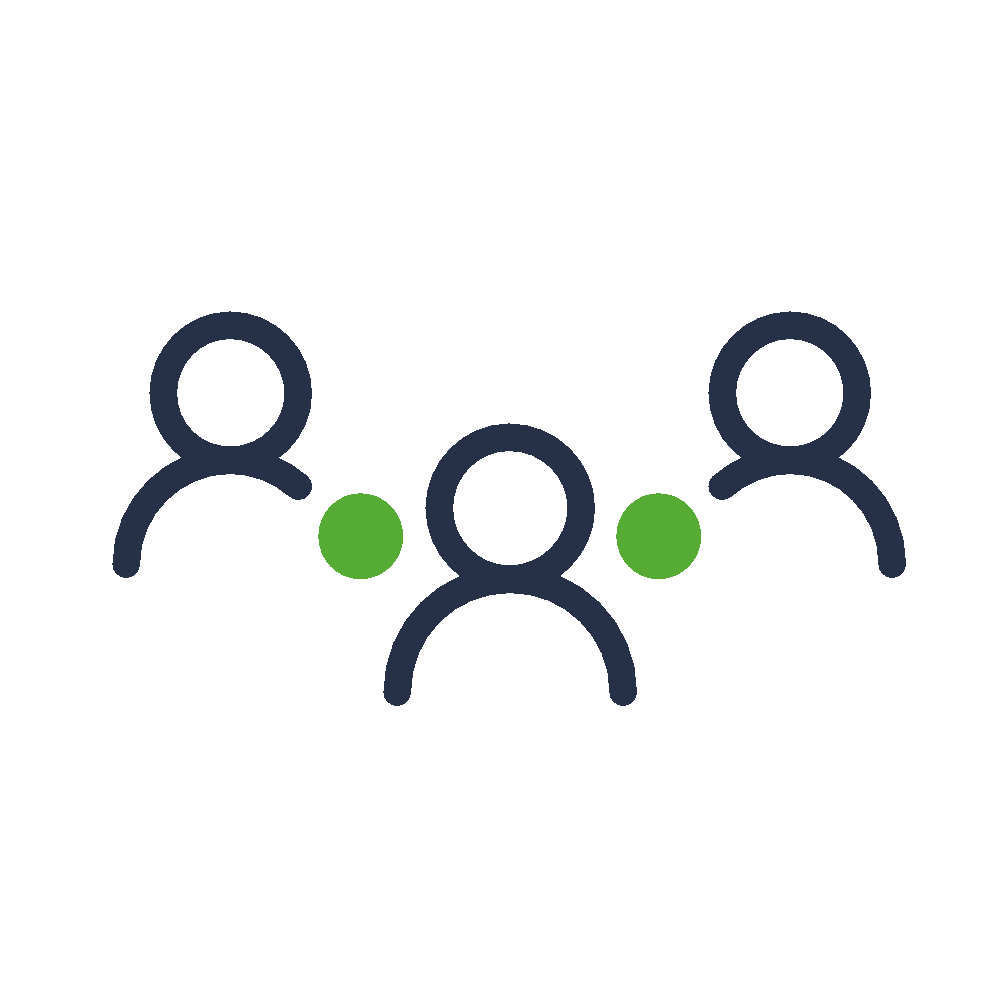 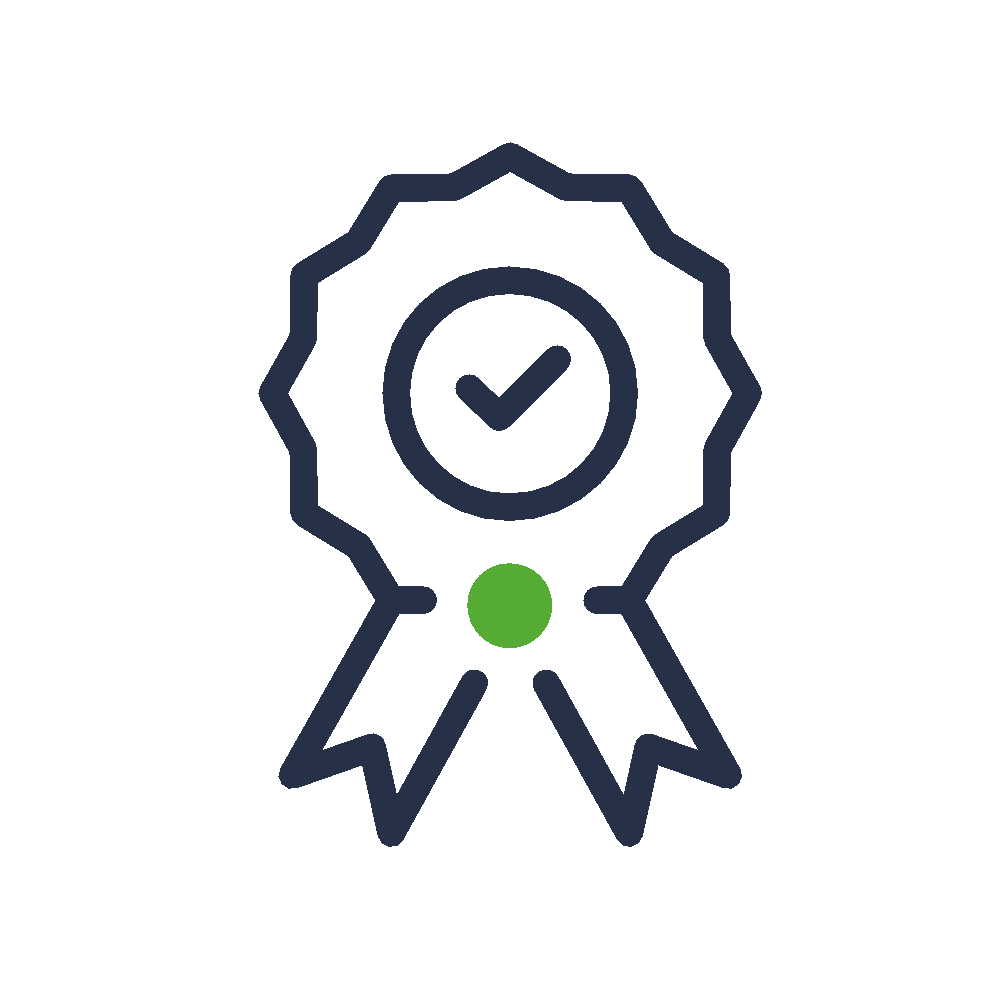 Common Challenges Faced By Rural Healthcare Facilities
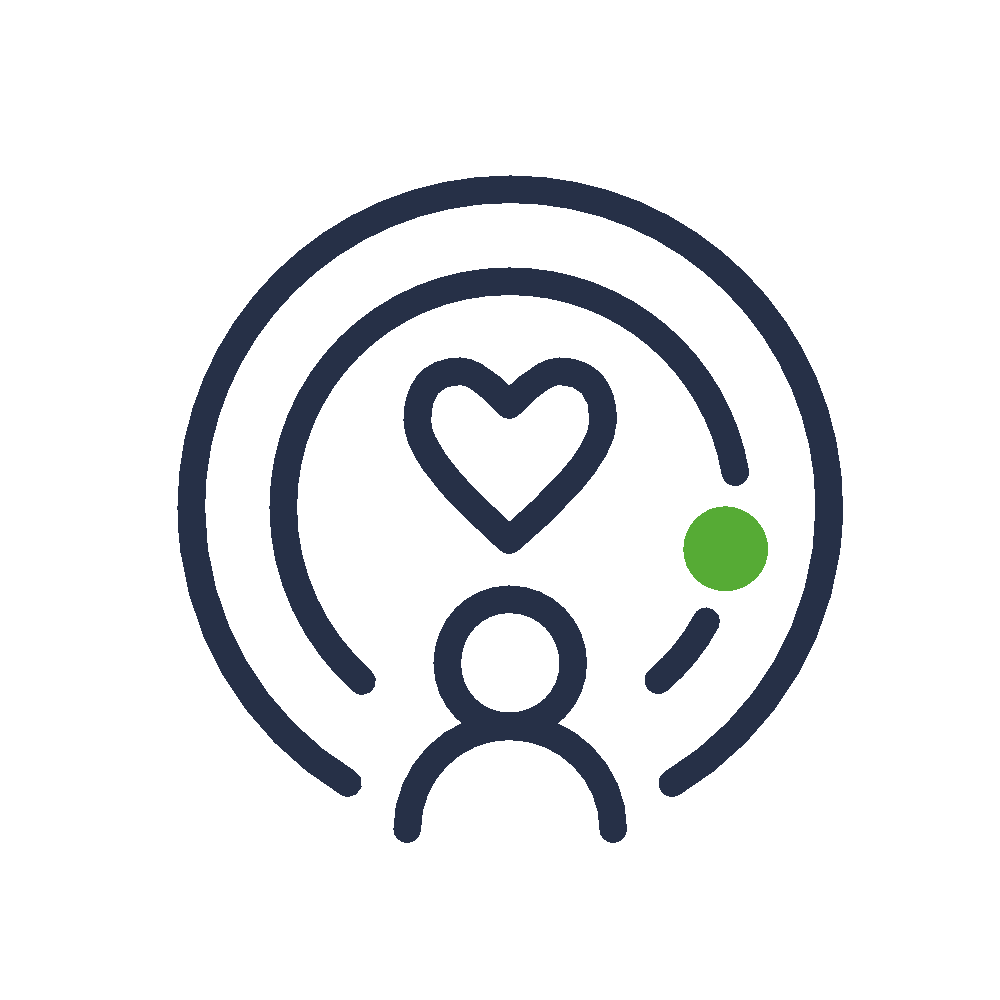 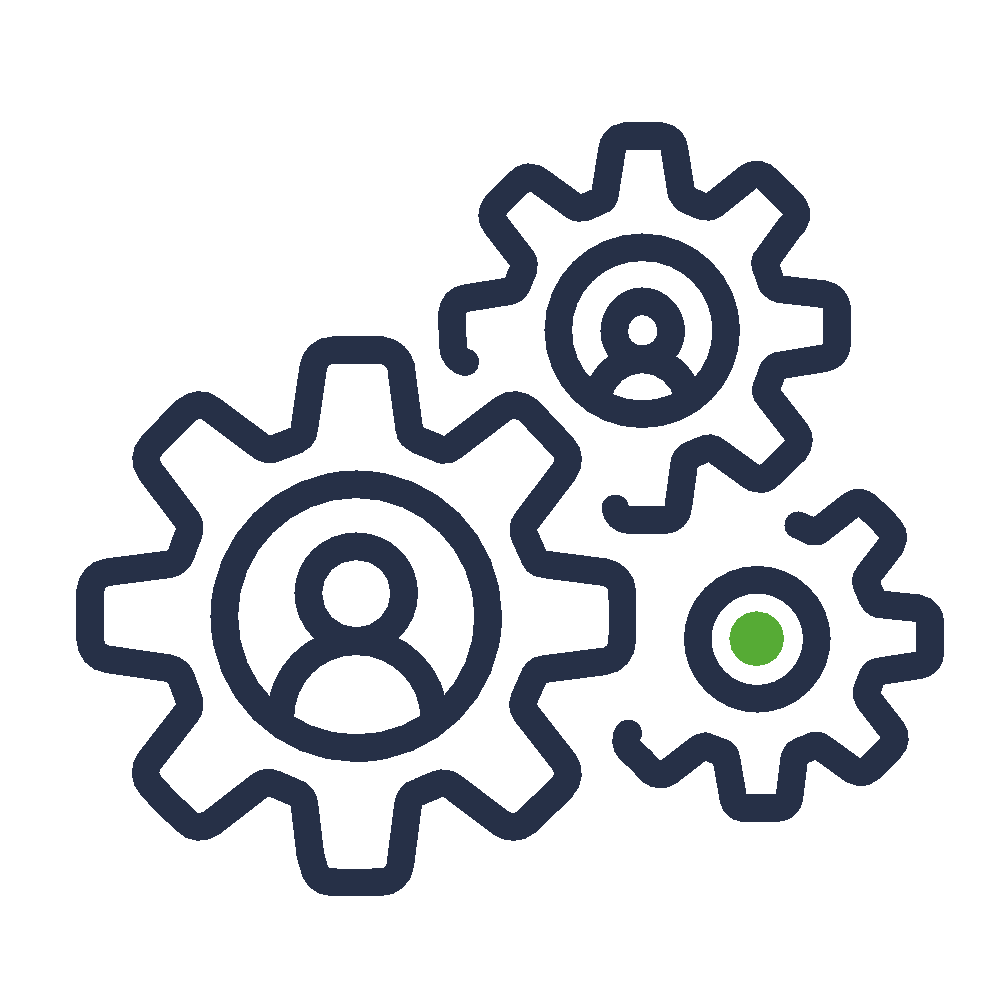 Limited Access to Healthcare Professionals
Professional Development and Training
Attraction and Retention
Scope
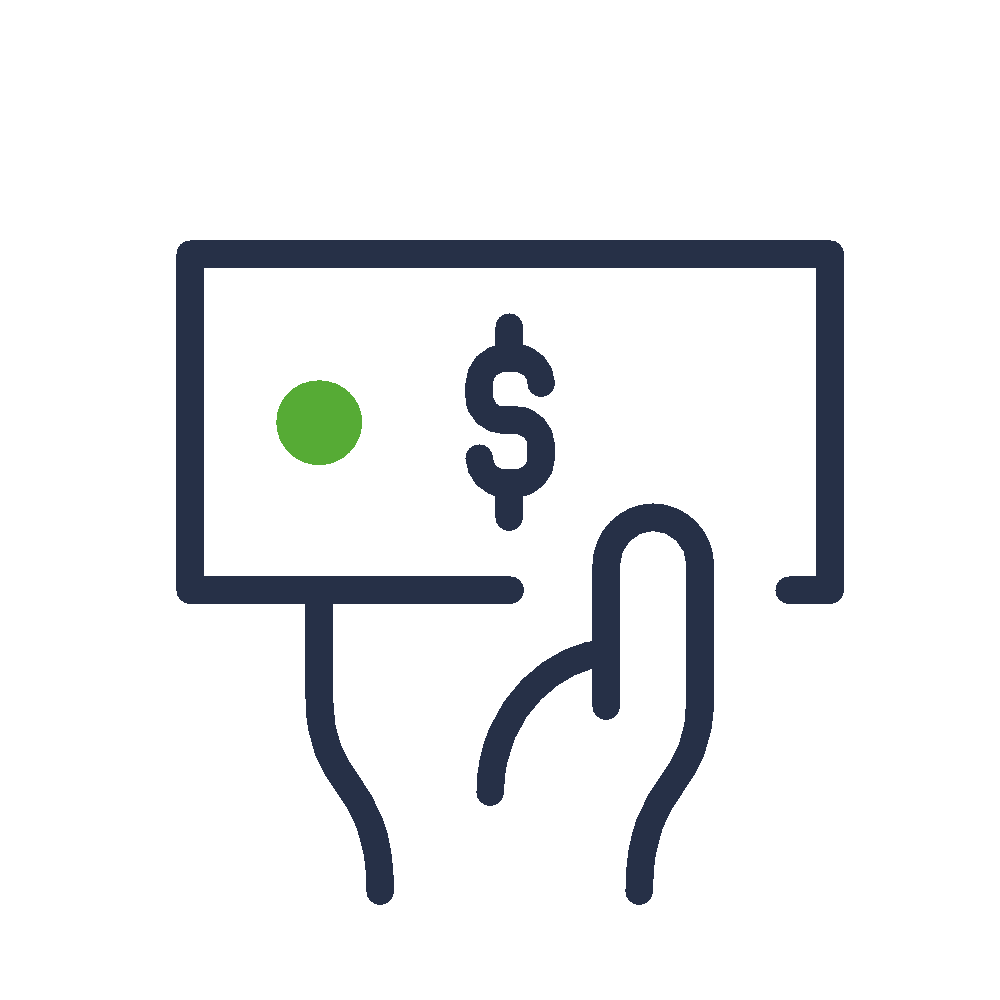 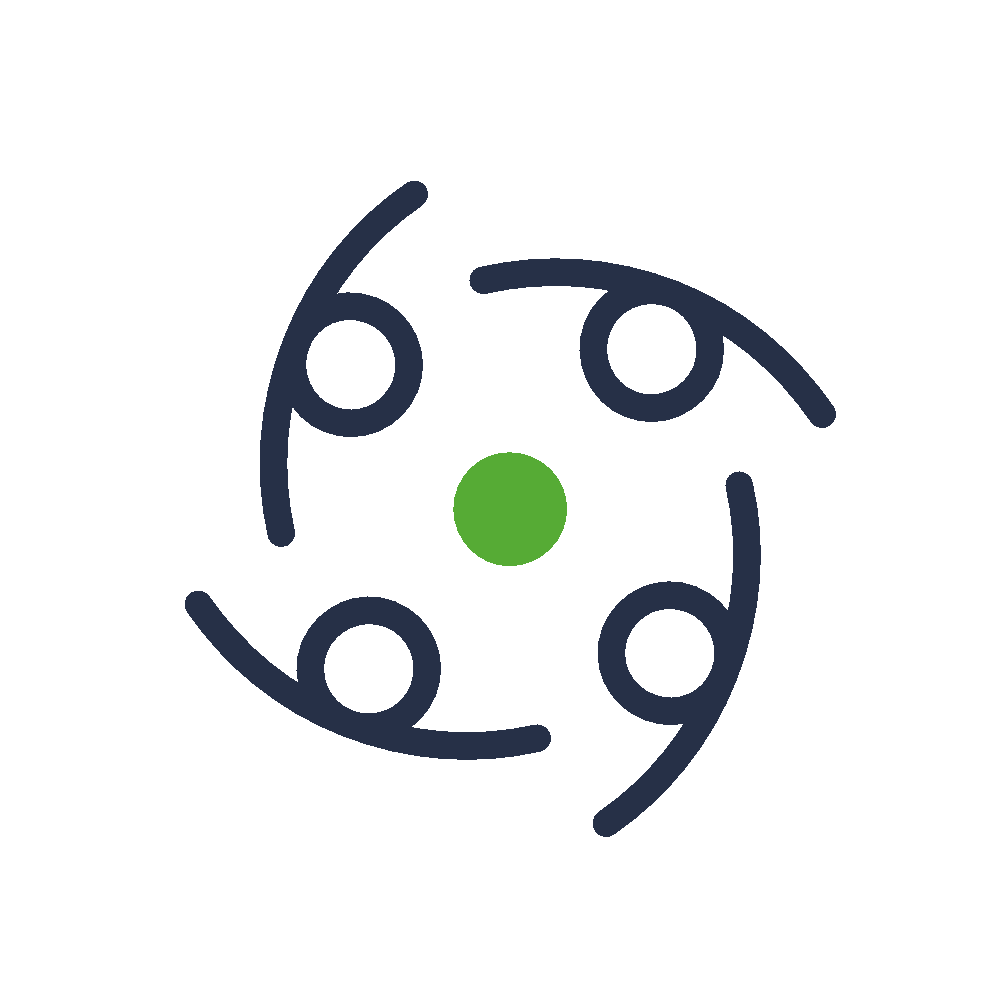 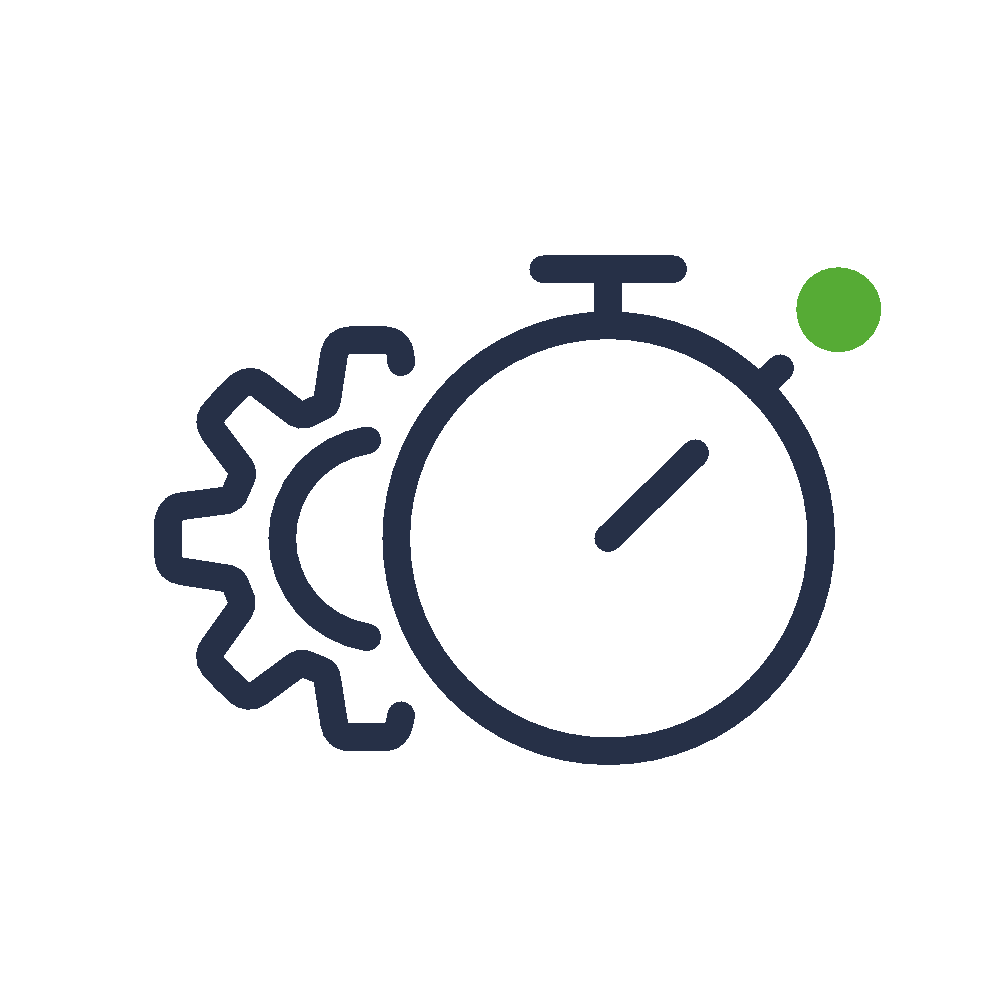 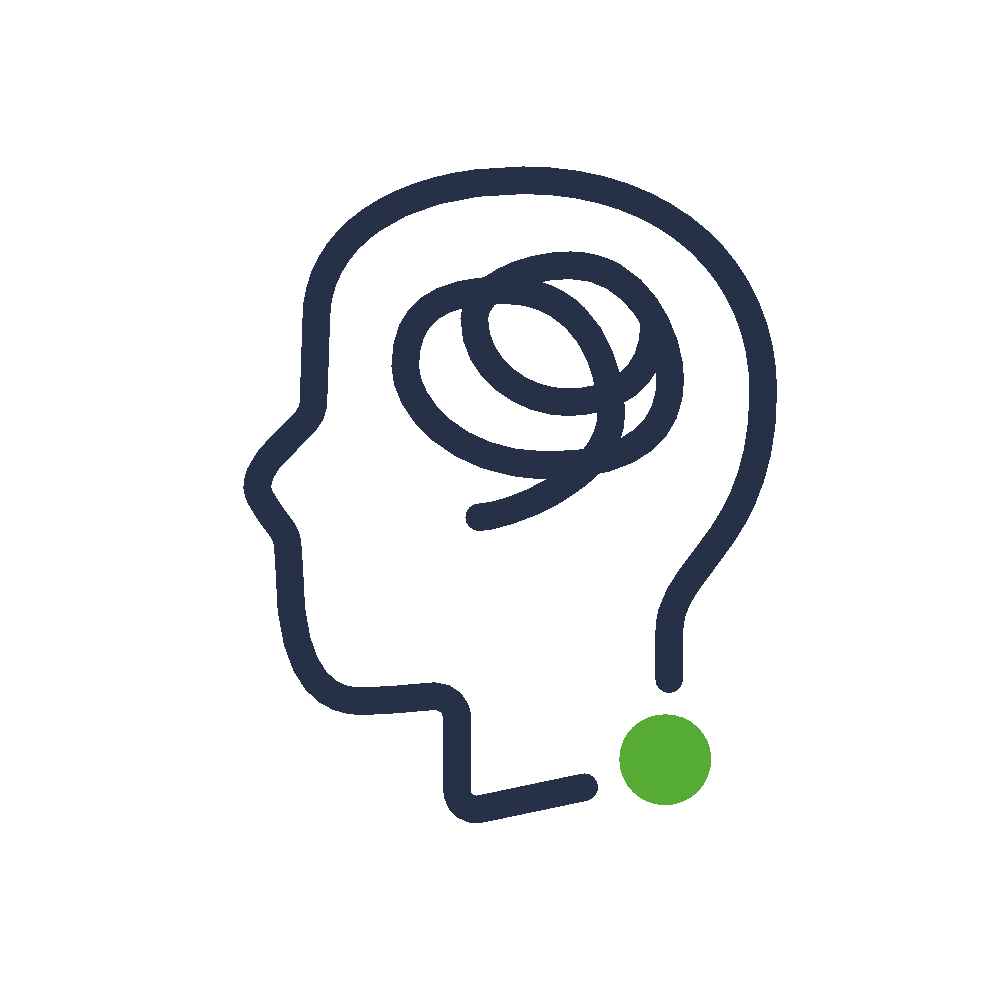 Limited Resources
Community Factors
Financial Considerations
Workload
[Speaker Notes: Discuss the unique challenges faced by rural healthcare facilities in recruiting and retaining talent.]
Attracting Healthcare Staff to Rural AreasFinancial Considerations
Incentives and Benefits Package

Compensation Housing
Loan Forgiveness
Marketing Efforts

Career Path vs. Job
Networking and Referral Programs

Leverage Existing Staff
Offer Referral Bonuses
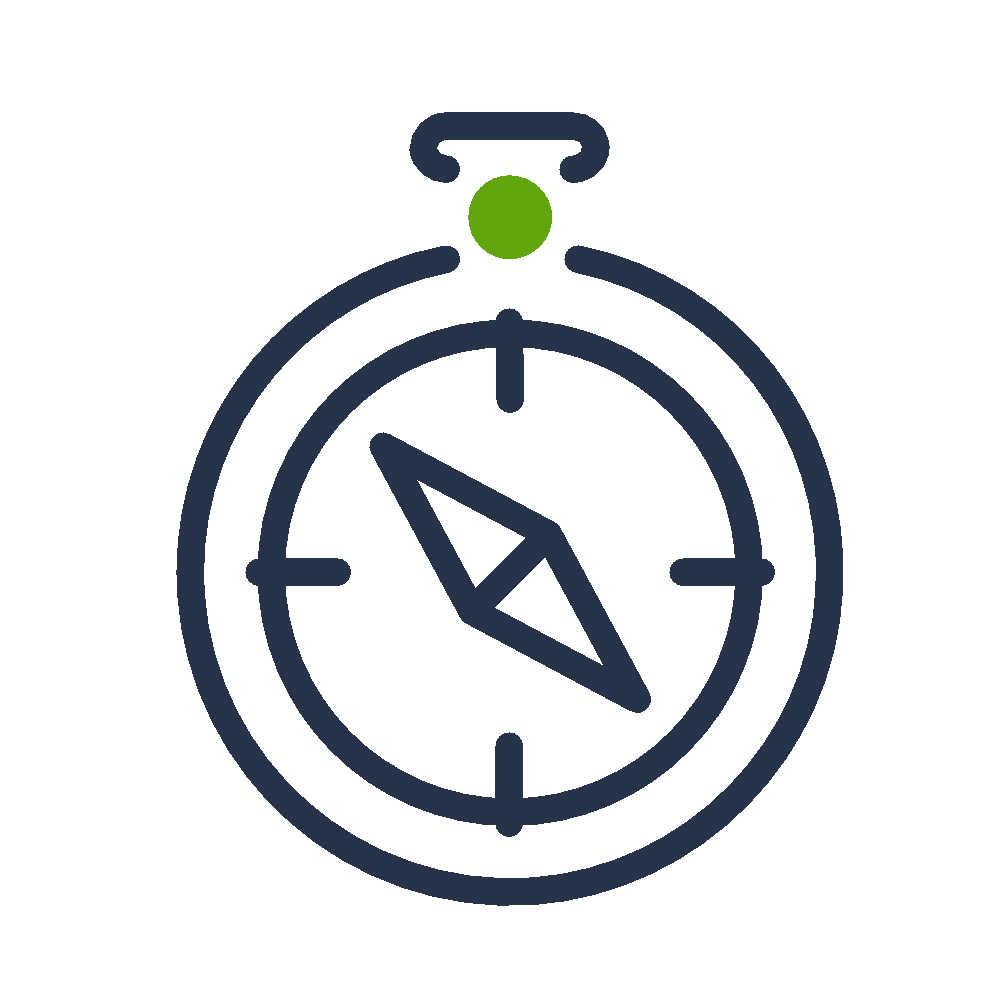 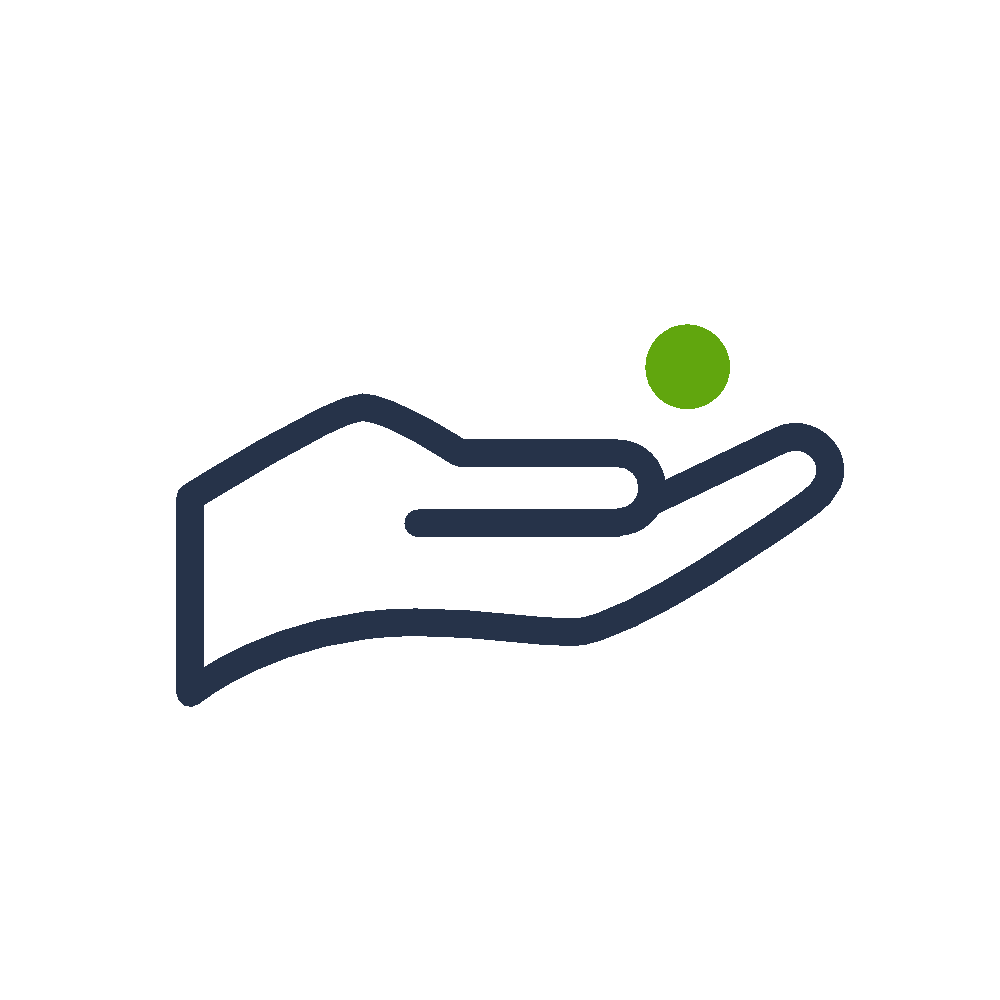 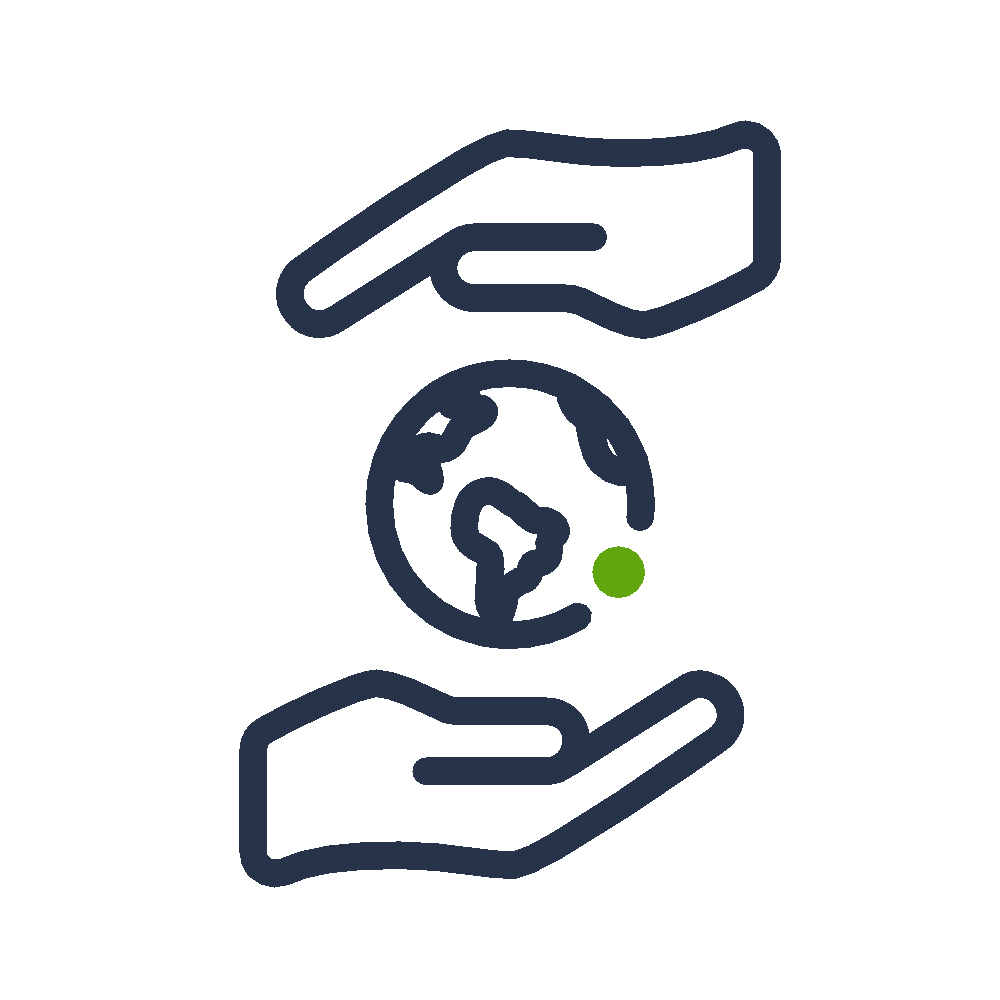 [Speaker Notes: Incentives/benefits packages: Discuss various incentives (financial, housing, loan forgiveness). 
Marketing efforts: Market as a career path versus a job. “Start your career with us...”  
Networking and referral programs: Leveraging existing staff networks and encouraging employee referrals through referral bonuses.]
Attracting Healthcare Staff to Rural AreasLocating and Cultivating Potential Candidates
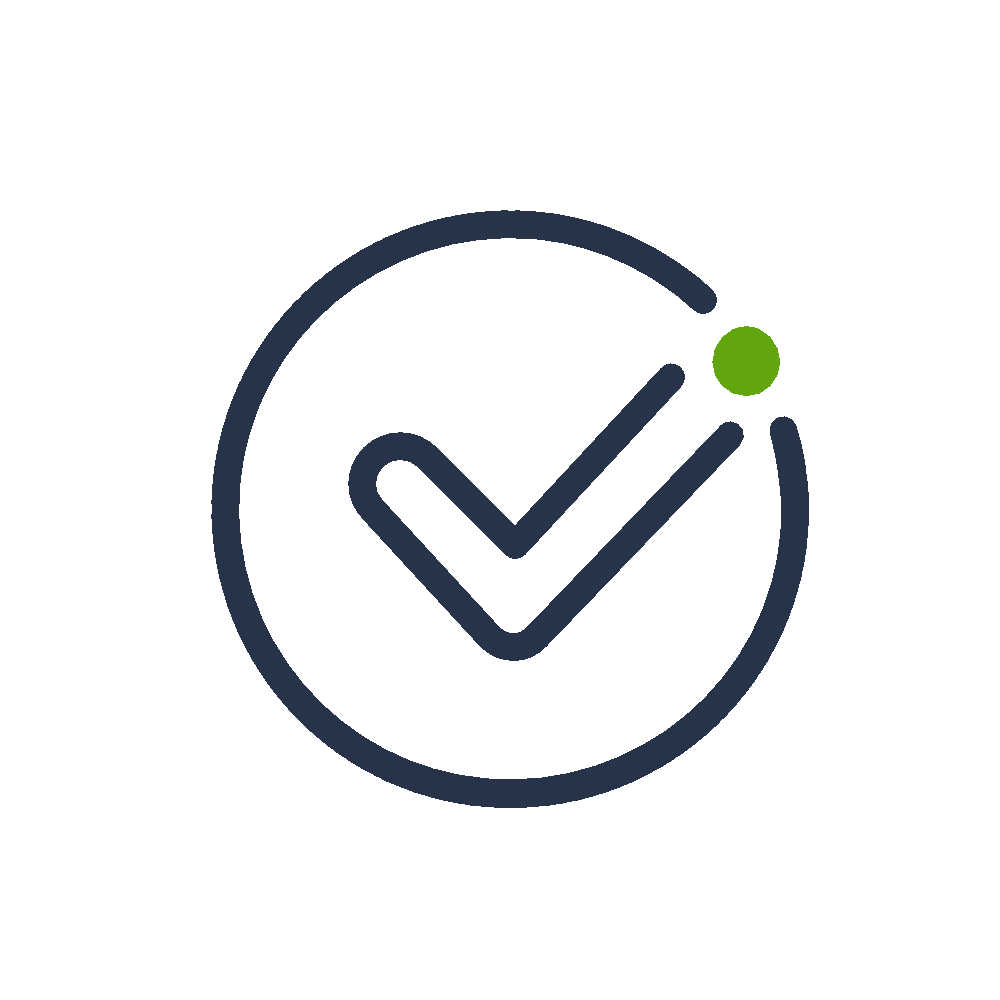 Outreach Programs & Community Engagement
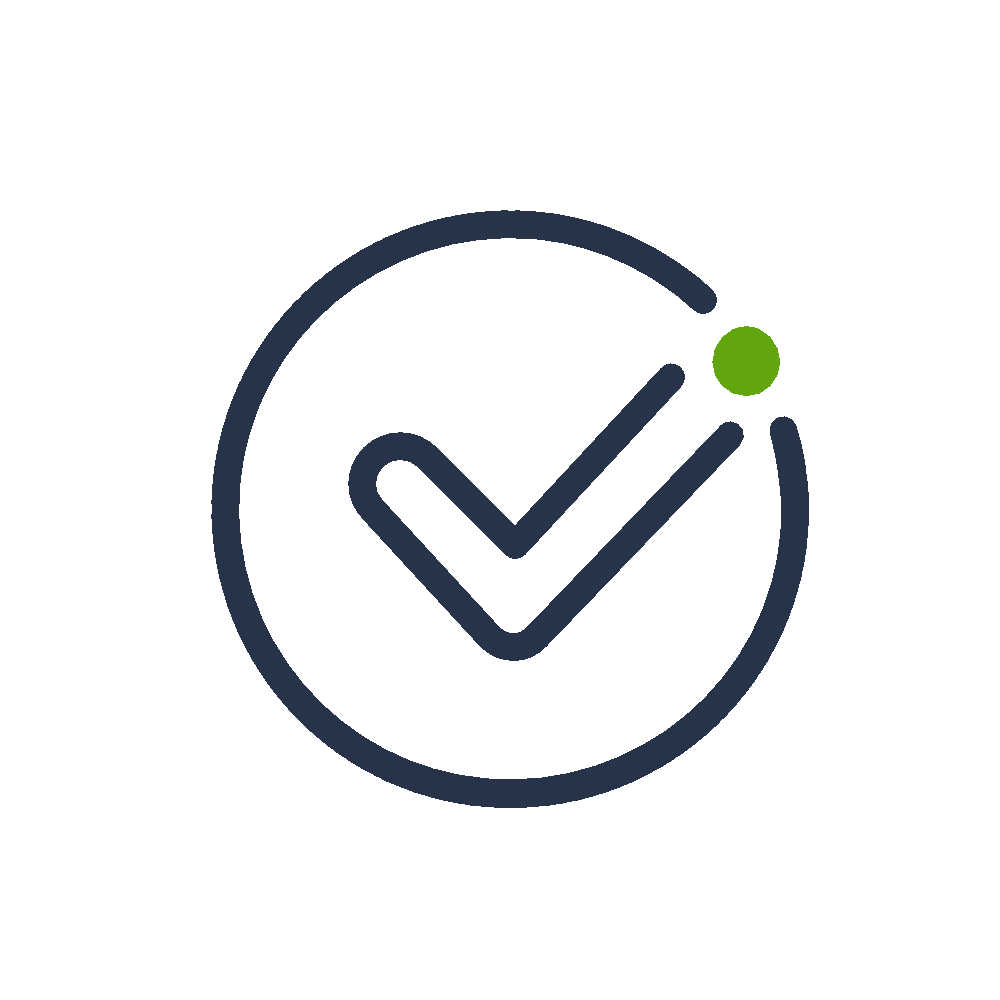 Pipeline Development through High School and College Programs
Clinical Practicum Sites for Meeting with Students on Rotations
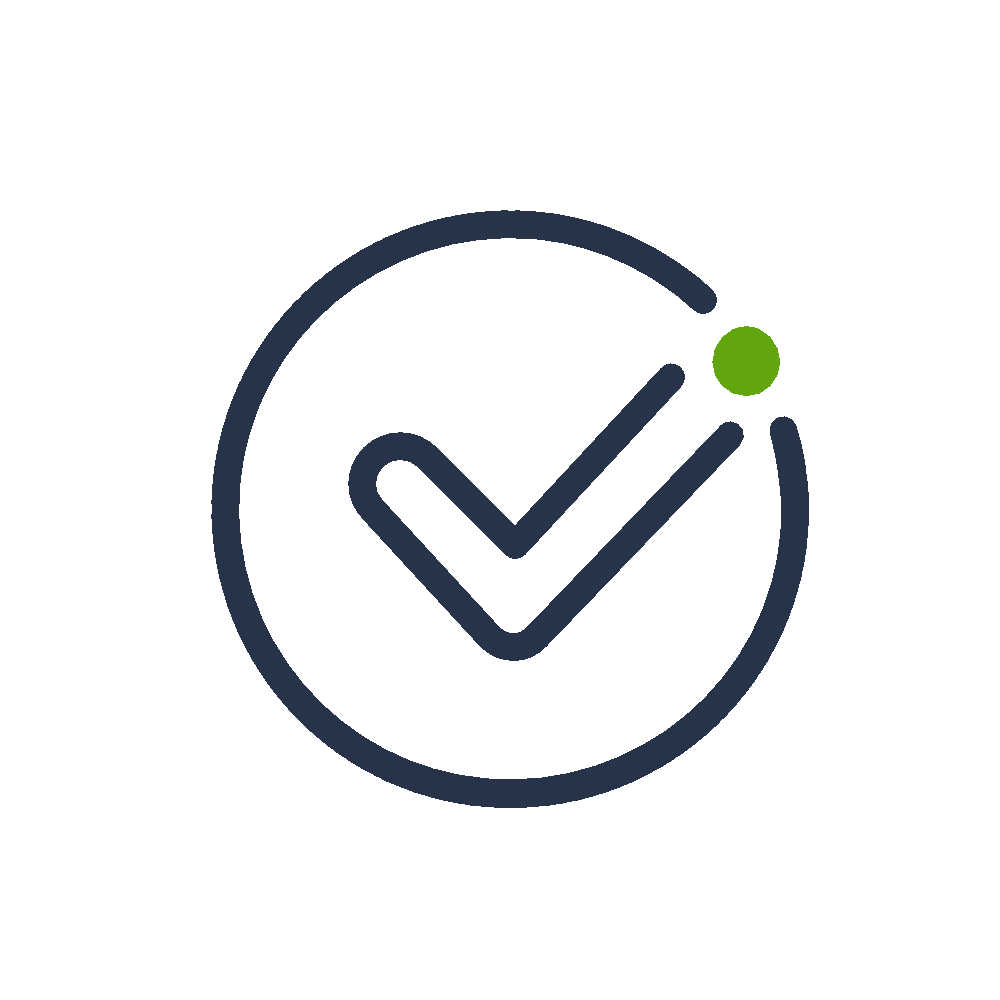 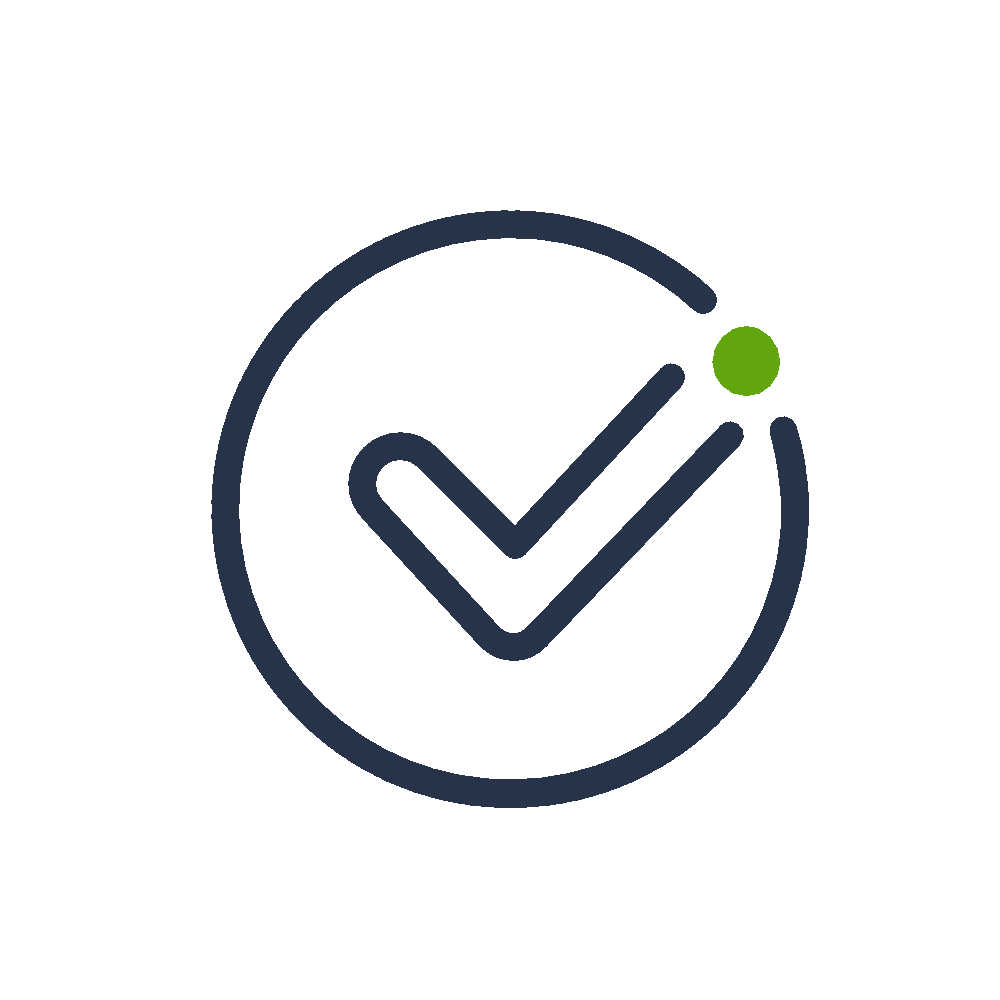 Develop Feeder Programs to Grow Their Career
[Speaker Notes: Outreach Programs: Explain community engagement and outreach initiatives. 
Partnerships: Highlight collaborations with educational institutions to foster interest in rural healthcare careers. 
Pipeline development: Work with high schools and colleges to develop talent and feed into your hospital through job-shadow, internships, apprenticeships, etc.  
Clinical practicum sites-meeting with students on their clinical rotations.]
Attracting Healthcare Staff to Rural AreasPromoting an Inviting Culture
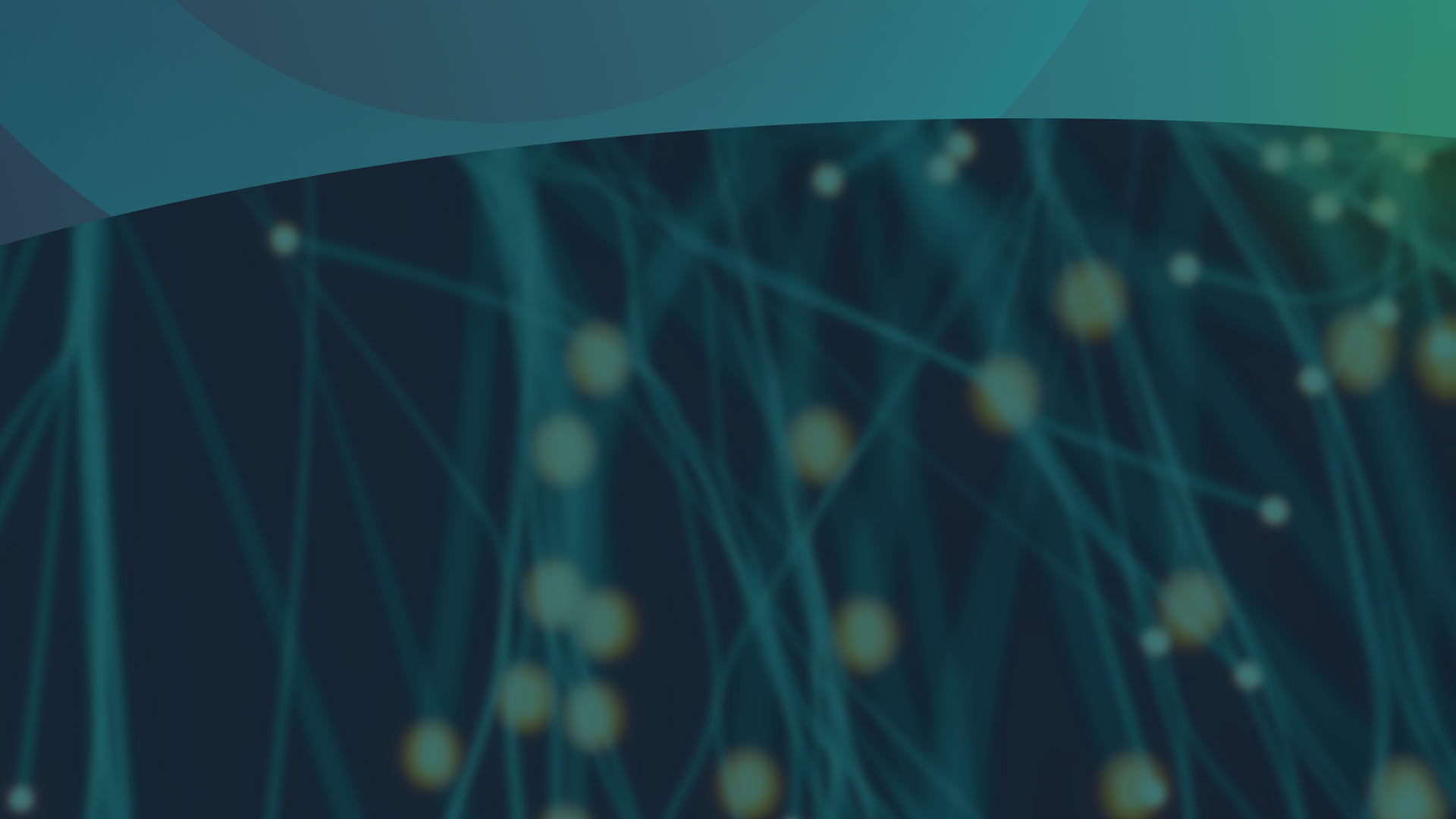 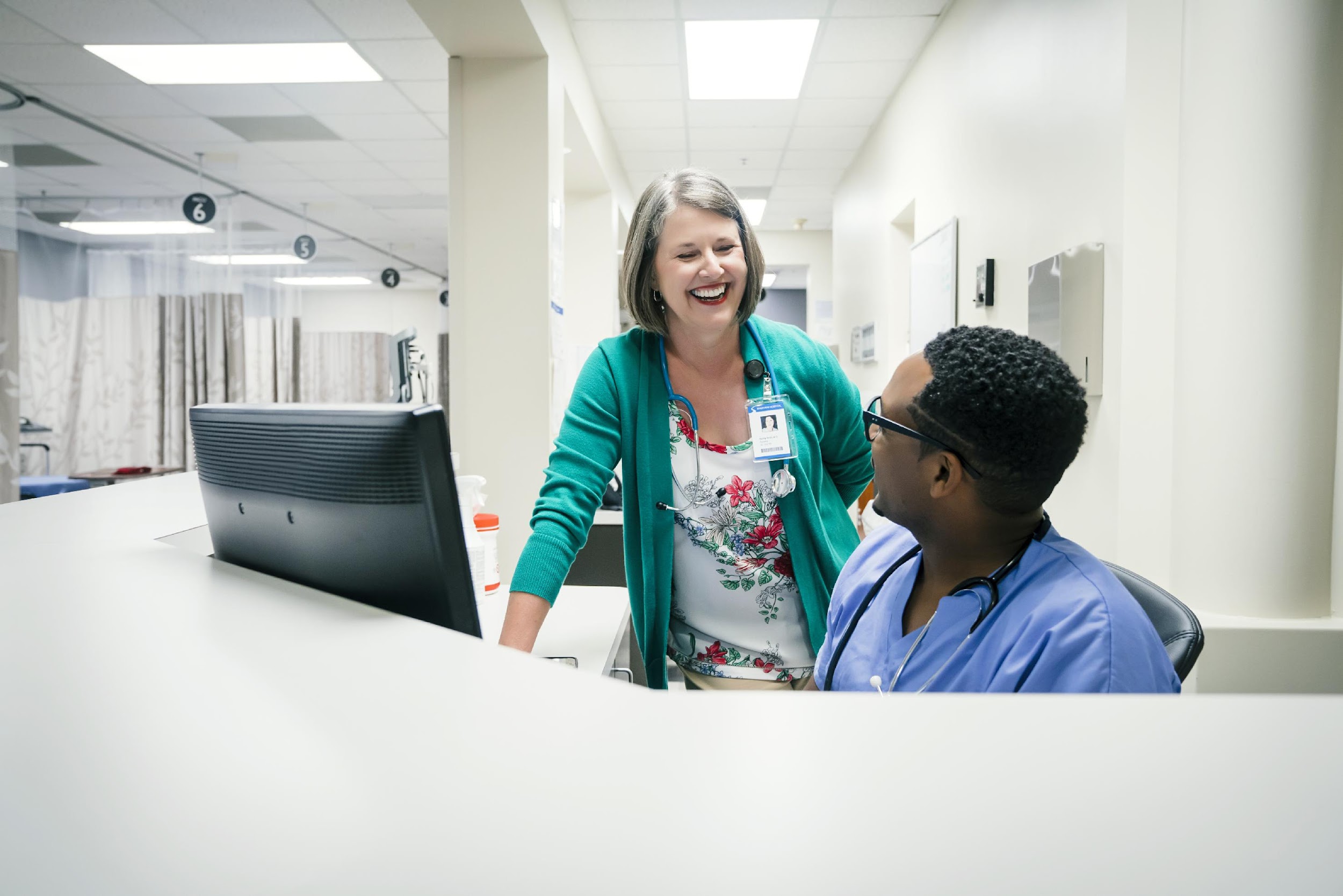 Rural communities foster a more relaxed pace of life. Nurses and allied health professionals in rural hospital settings enjoy an unmatched work/life balance, tight-knit collaboration with their coworkers, and a greater sense of community in their surroundings.
[Speaker Notes: Work-life balance and quality of life: Highlight the benefits of a more relaxed pace of life, closer-knit communities, and healthier work-life balance.  
Highlight sense of community. Smaller units, more tight knit.]
What Tools Have Proven Successful for Staff Retention in Your Facility?
v
Combatting Challenges with the Right Tools
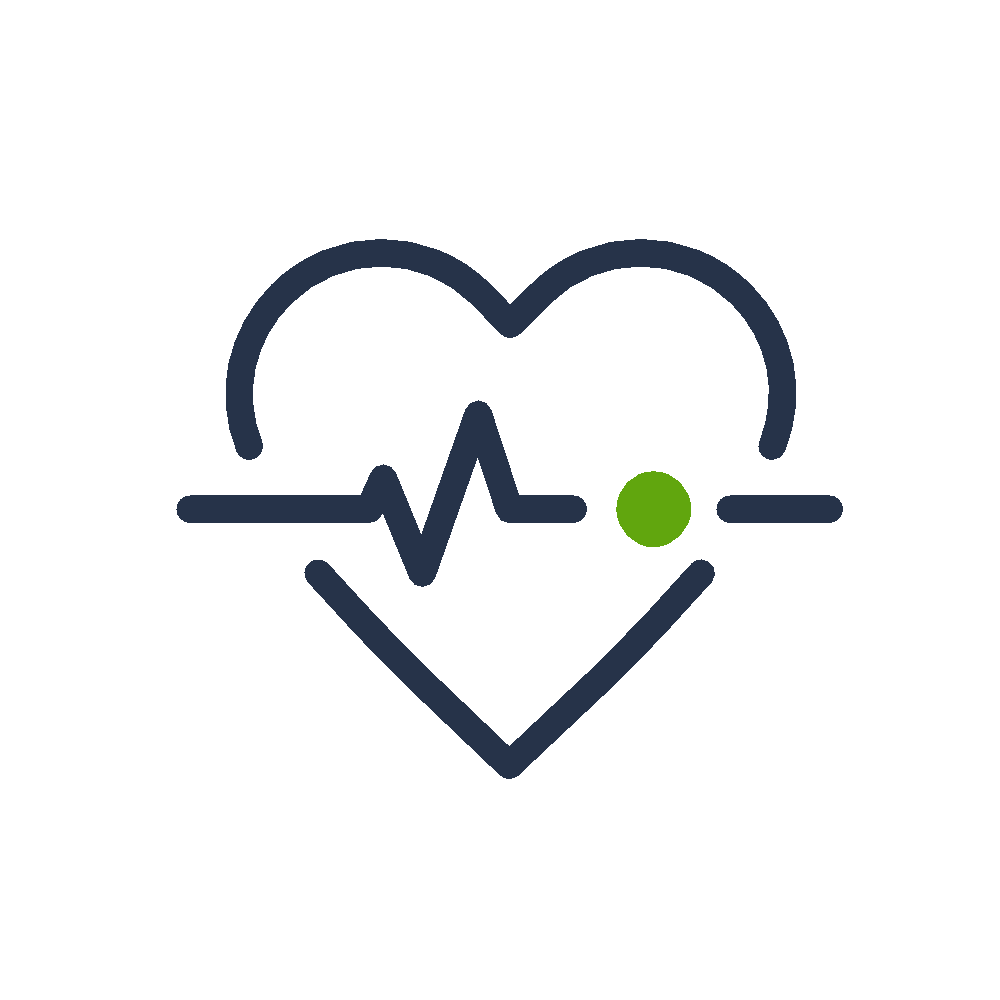 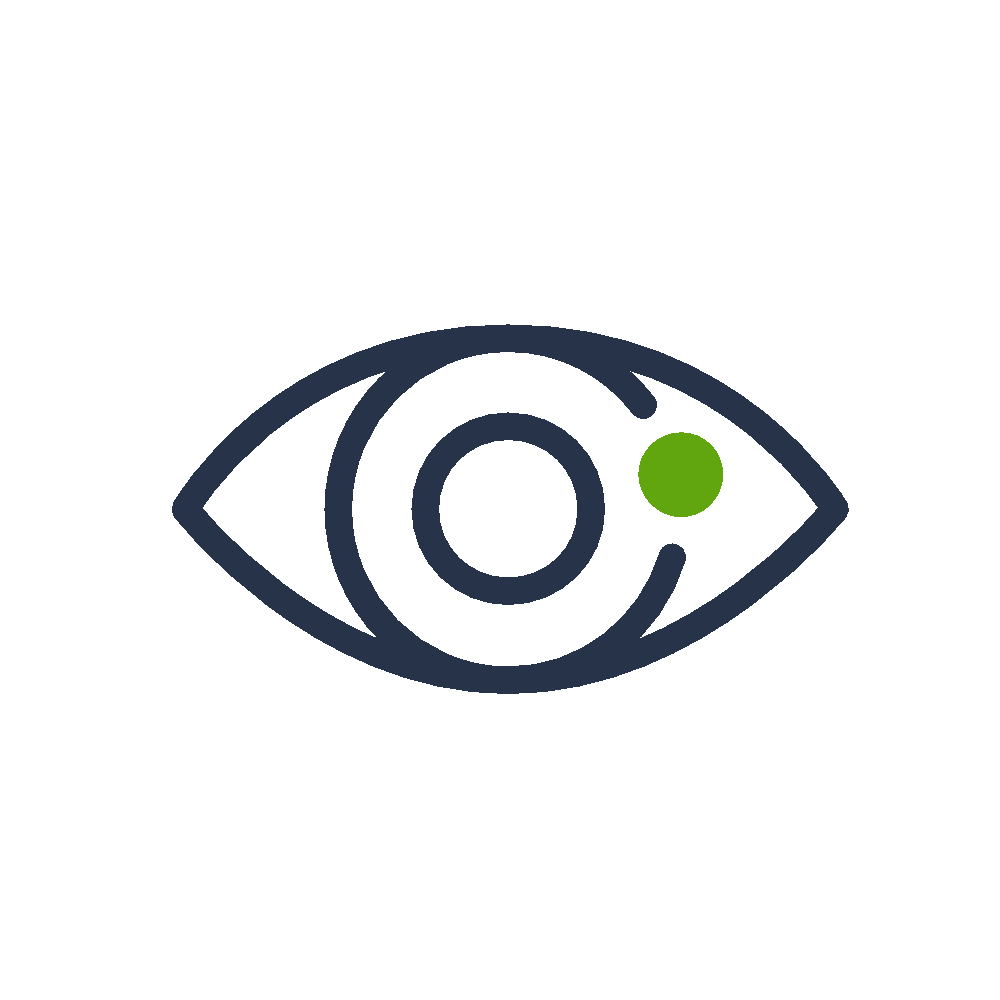 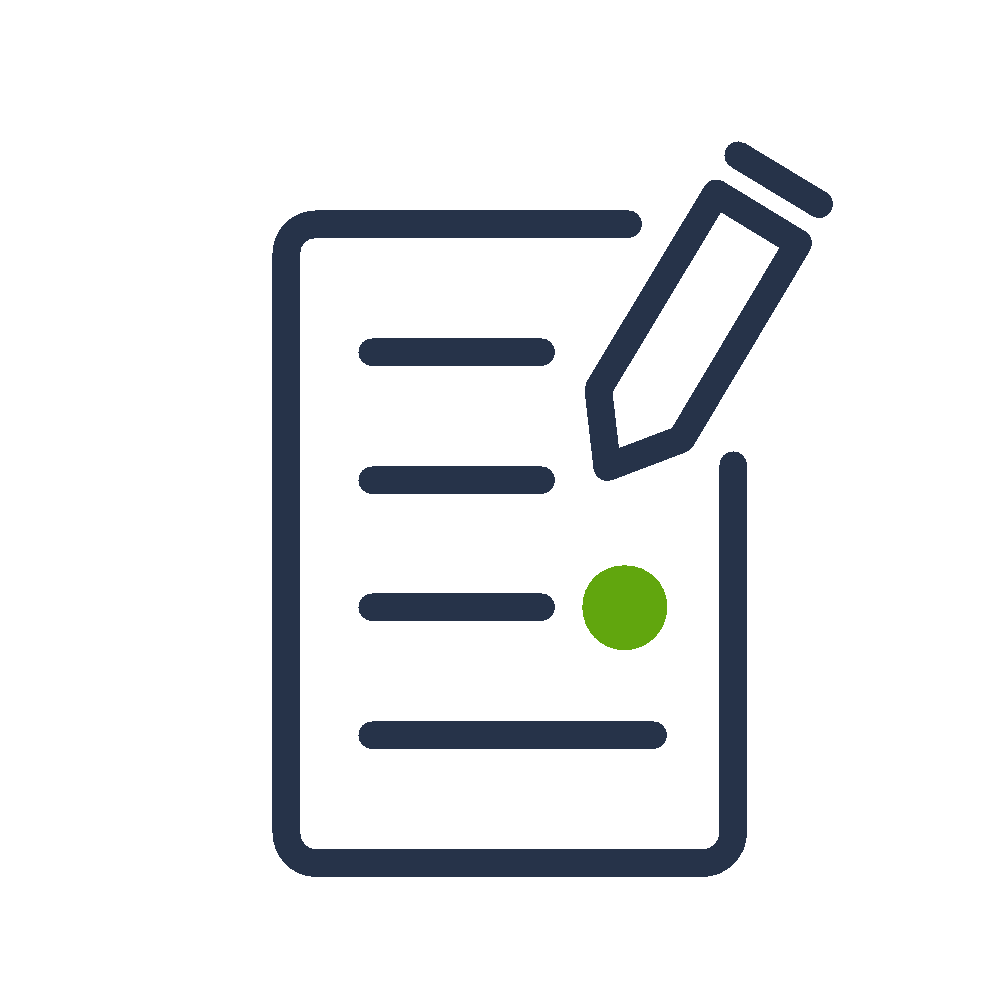 Frontline Leader 
Rounding
Senior Leader 
Rounding
Surveying Staff
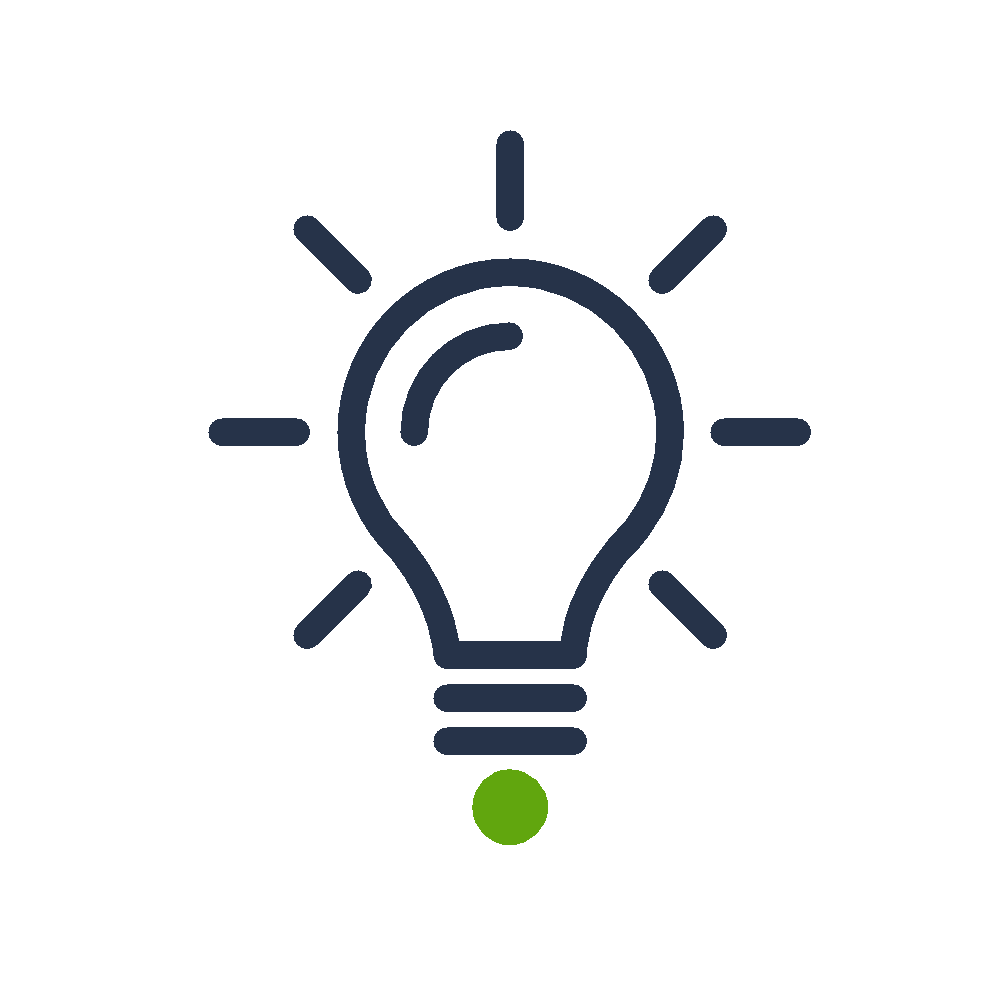 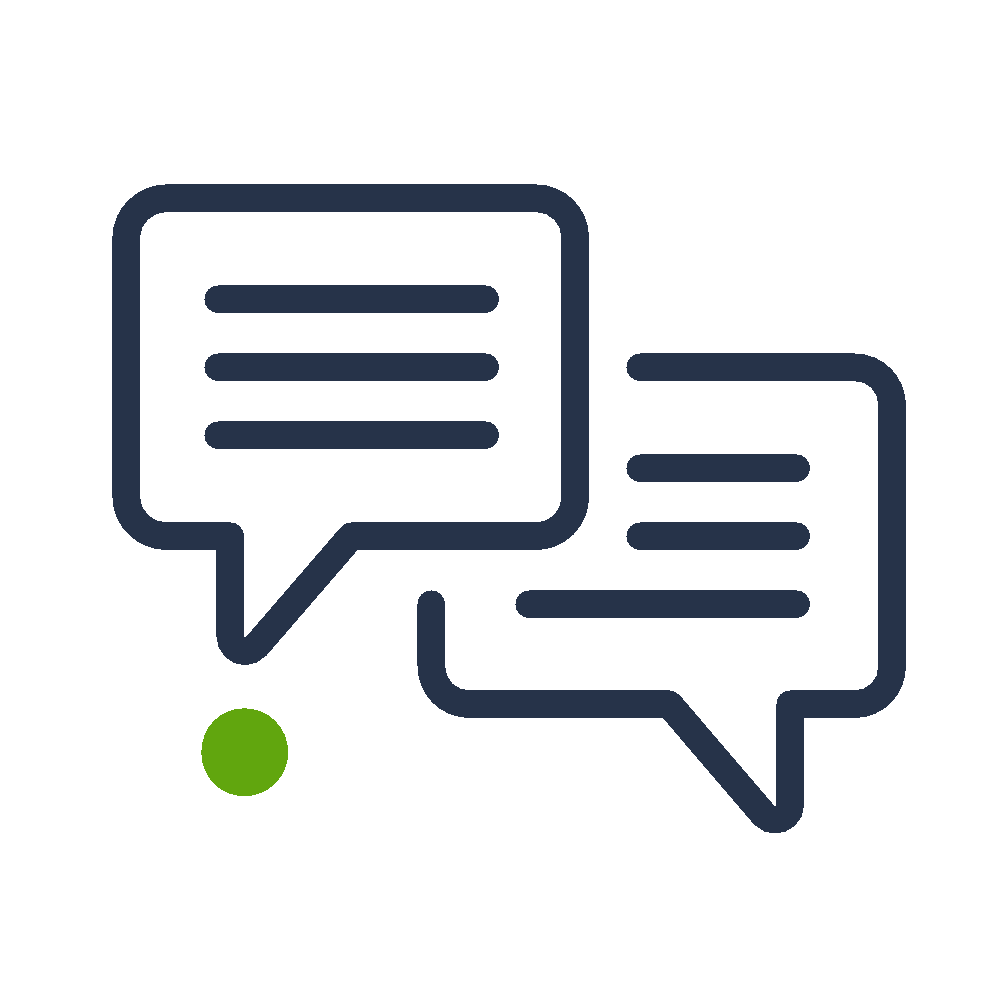 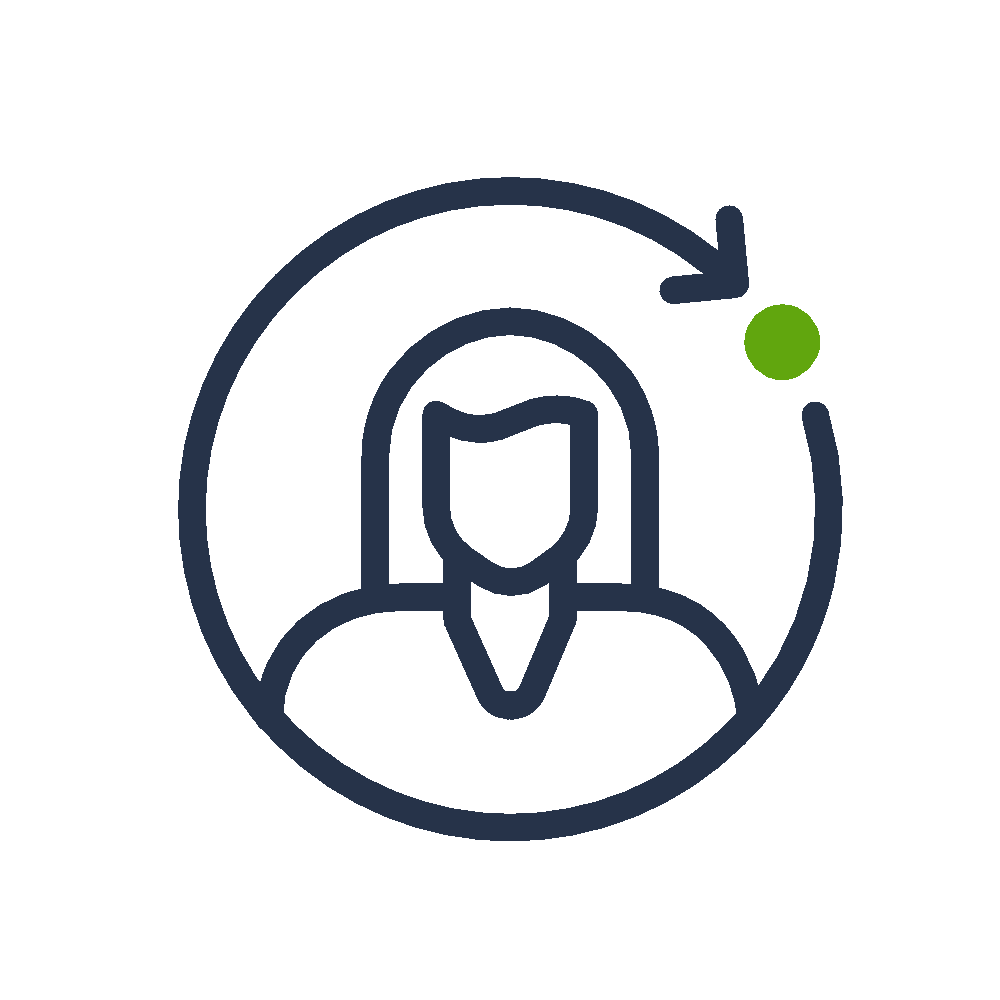 Shared Governance
Advisory Councils
Frontline Nurse 
Leader Development
Communication and 
Feedback Channels
[Speaker Notes: Slide 11: Understanding the Challenges  
Understanding the challenges in your organization is critical to finding the best solution.  
Frontline leader rounding. 
Senior leader rounding. 
Surveying staff. 
Advisory councils.  
Communication and feedback channels]
Enhancing Job Satisfaction & LongevityTaking a Team-First Approach
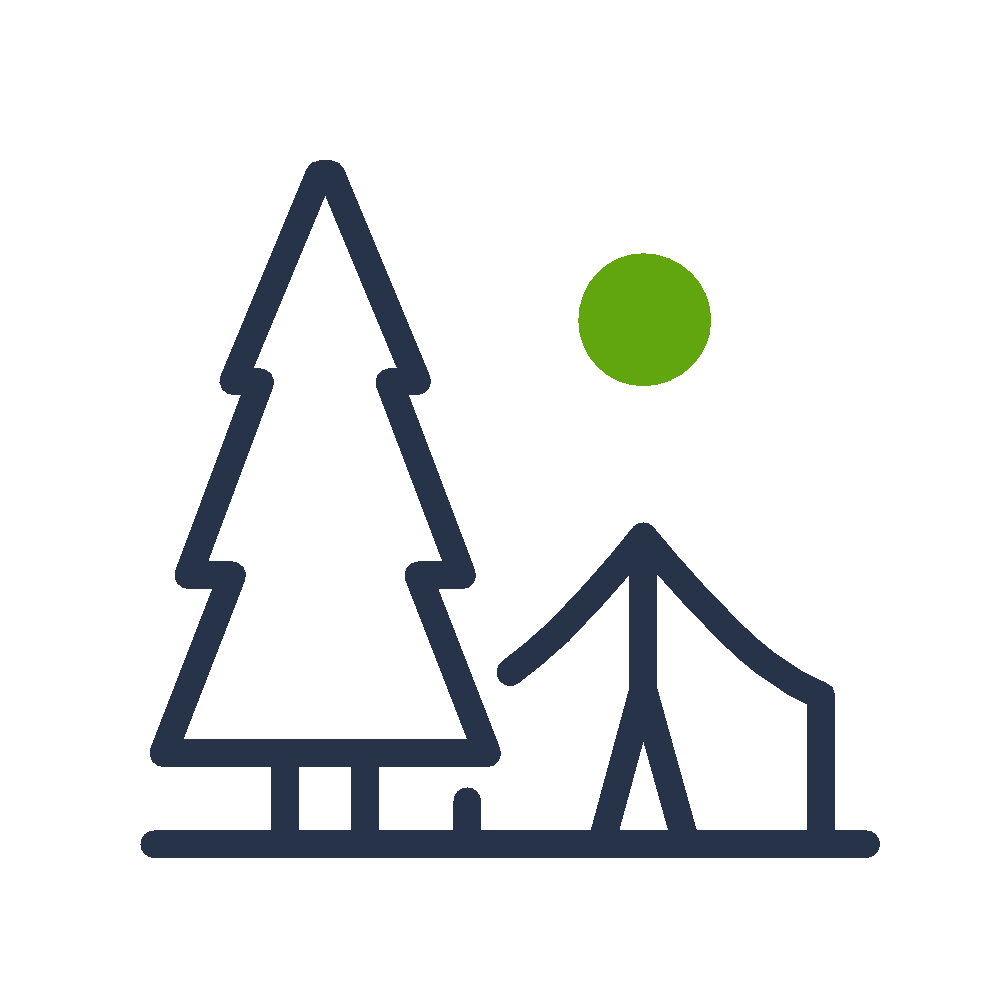 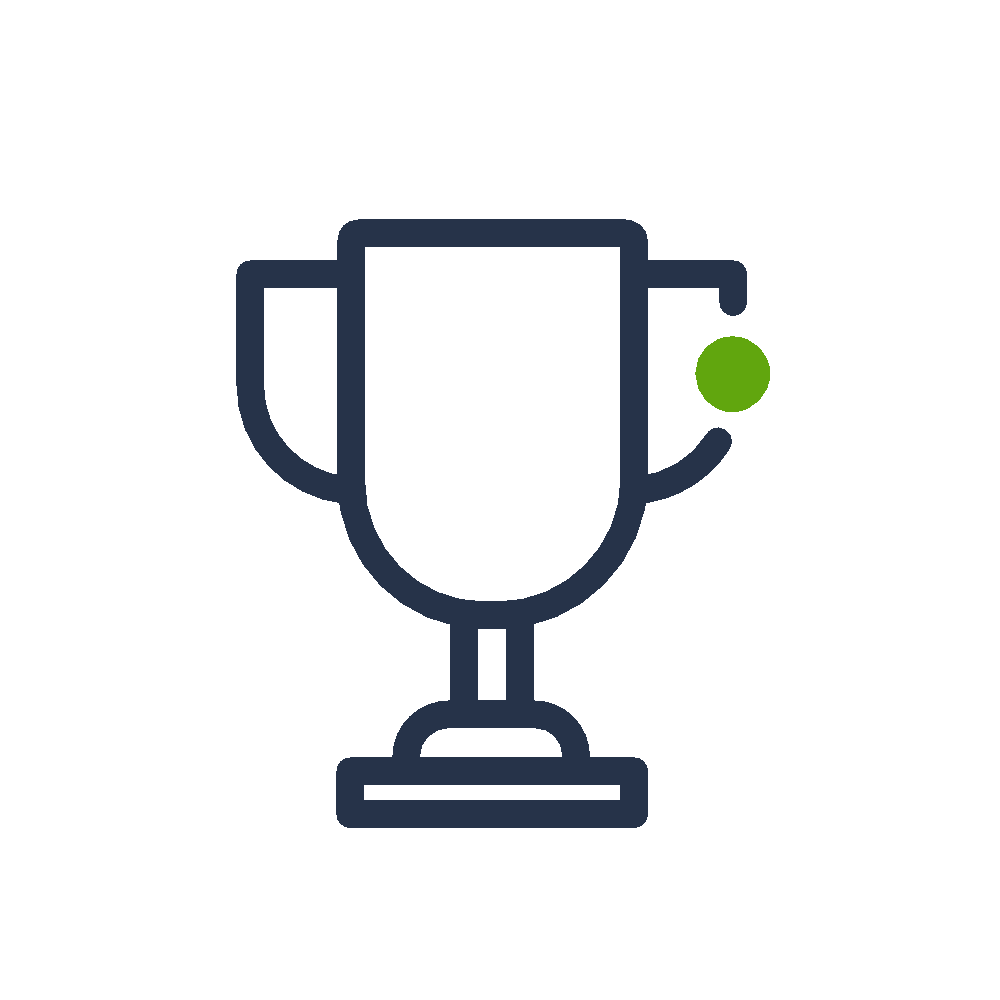 Recognition & Appreciation
Acknowledge and Appreciate Staff 
Regular Recognition Awards
Public Appreciation Events
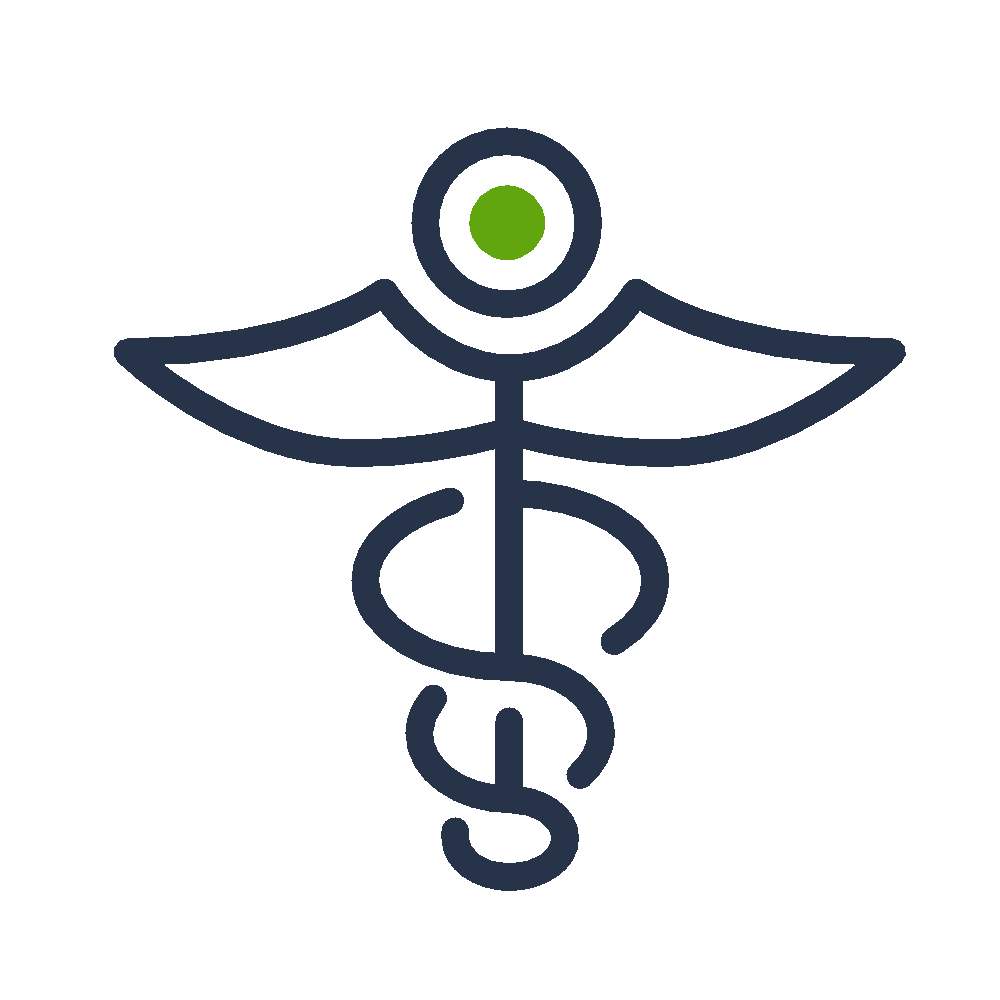 Employee Wellness Programs
Physical Health
Mental Health
Overall Wellbeing
Work/Life Balance Initiatives
Provide Virtual Nursing Options
Allow Adequate Time Off
Enhancing Job Satisfaction & LongevityInvesting in Your Team
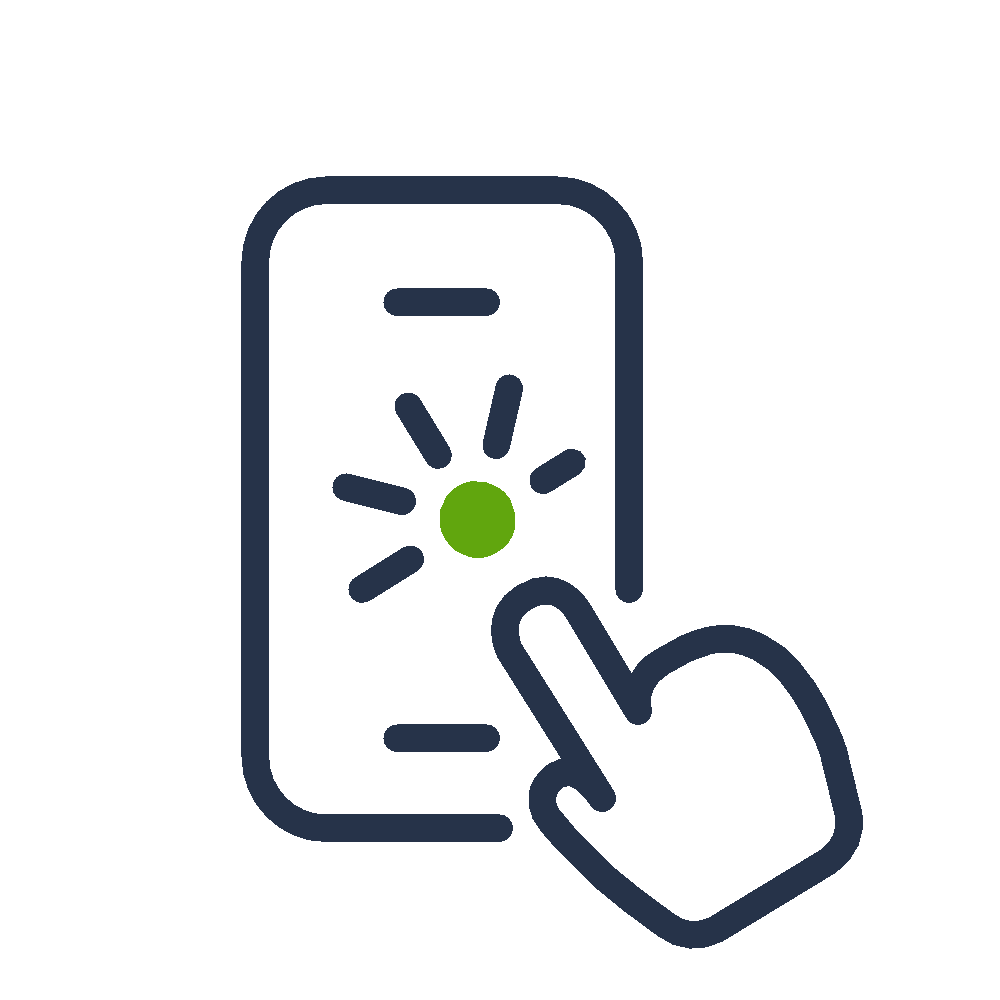 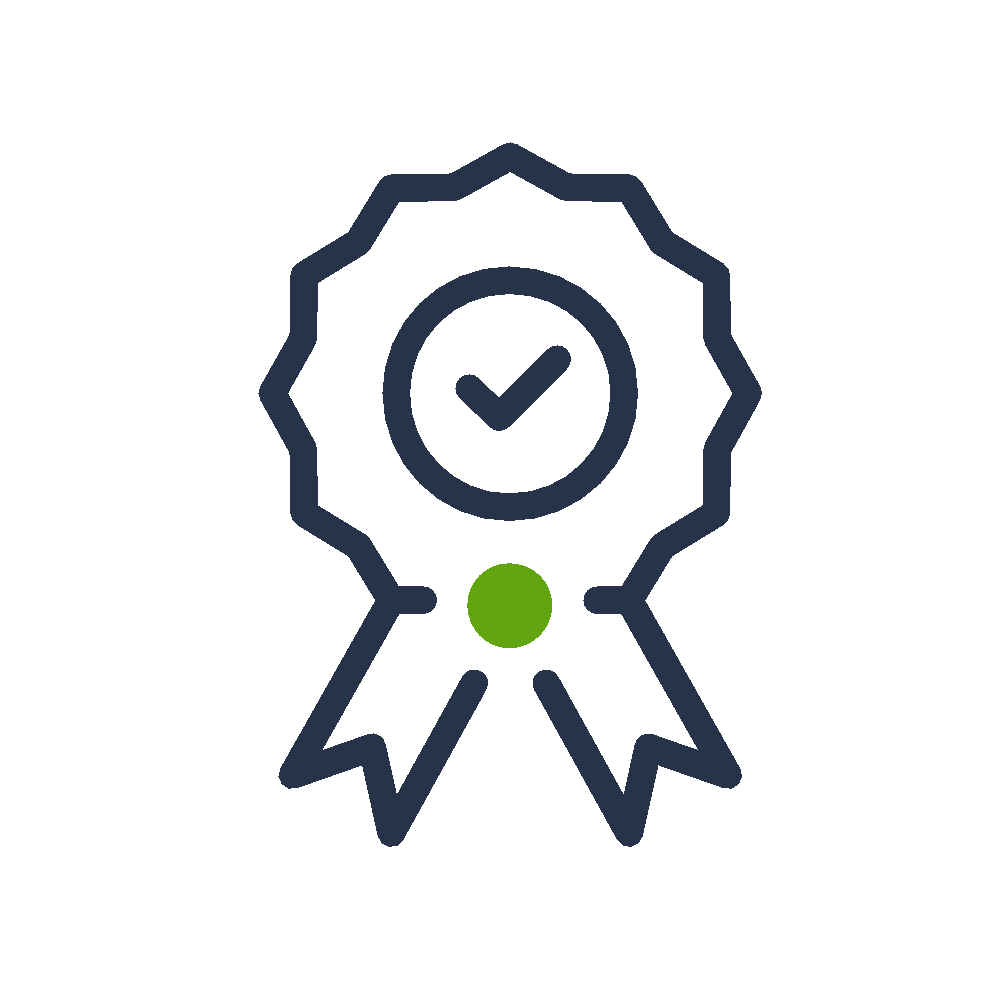 Flexible Schedules for Perm Staff: Approach scheduling by thinking outside of the box.
Tailored Training Programs: Consider specialized training for rural healthcare staff.
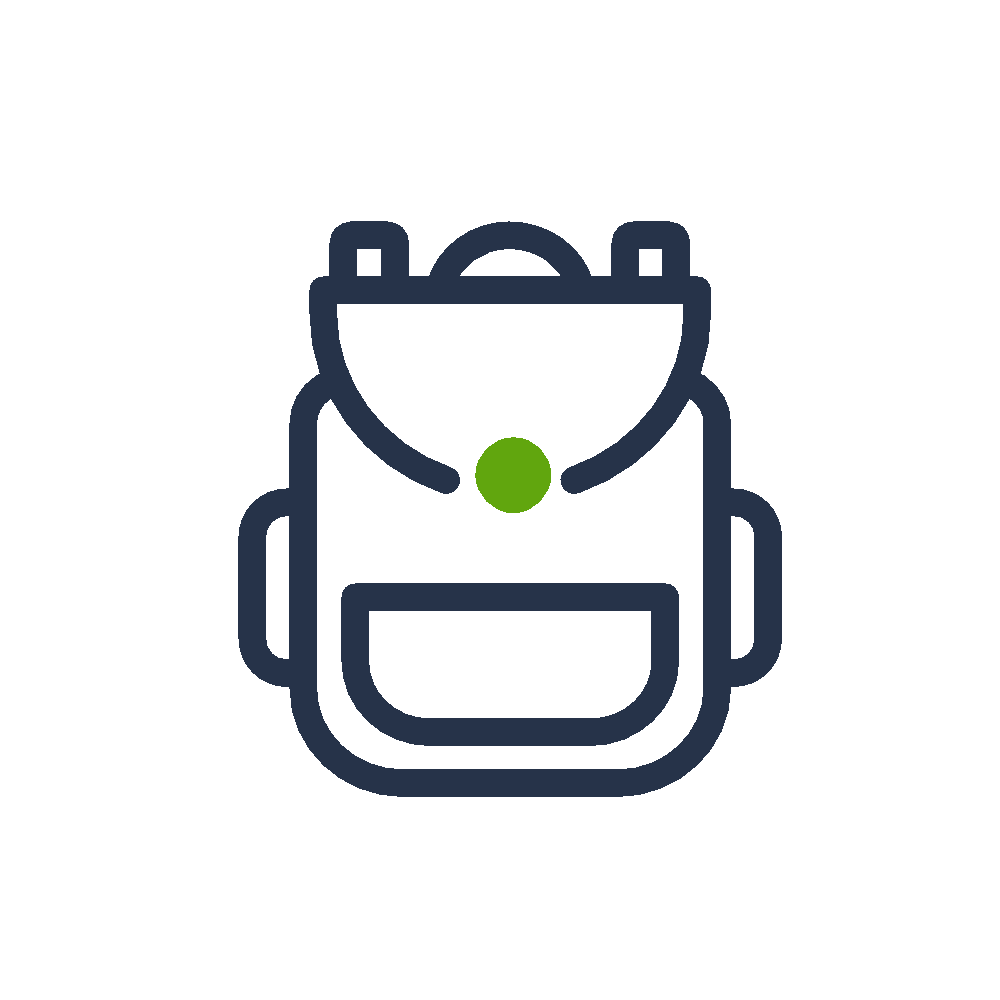 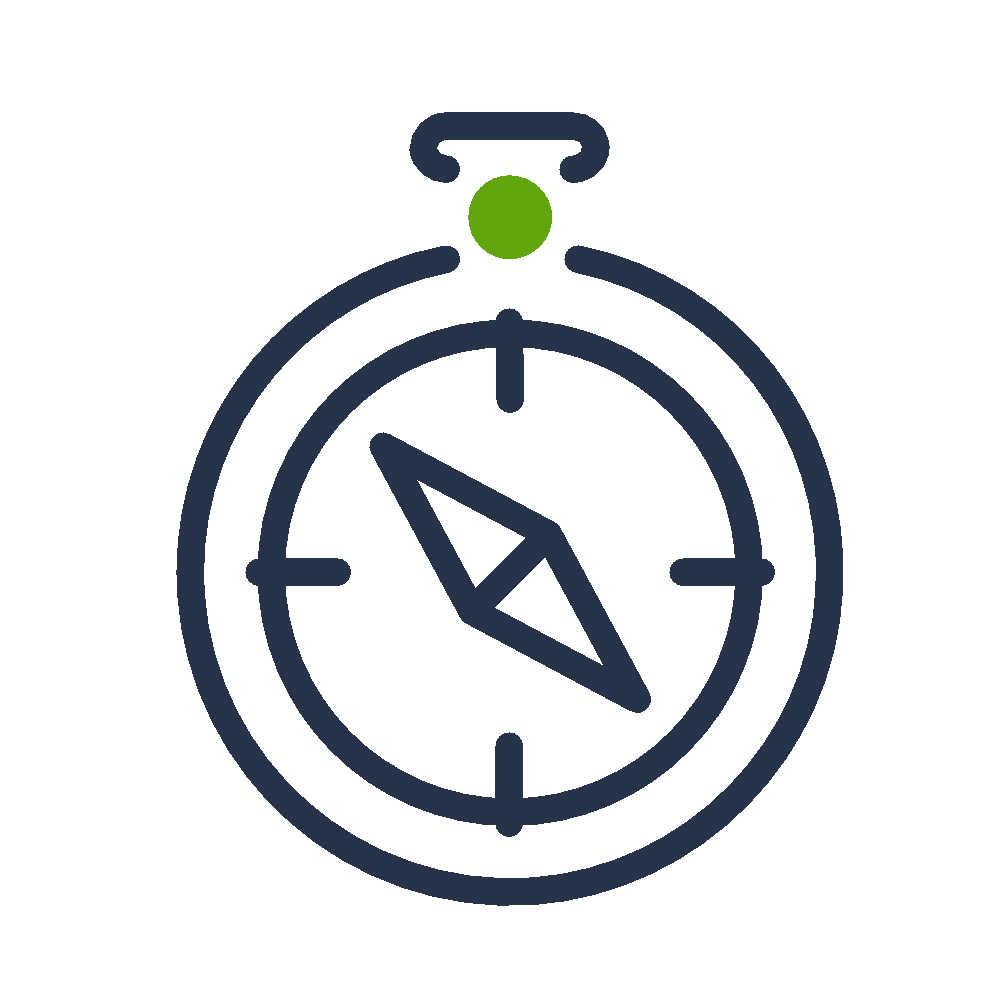 Succession Planning: Develop succession plans and proactively recruit for temp staff.
Professional Development & Continued Education: Offer opportunities for skill advancement through workshops, certifications, and more.
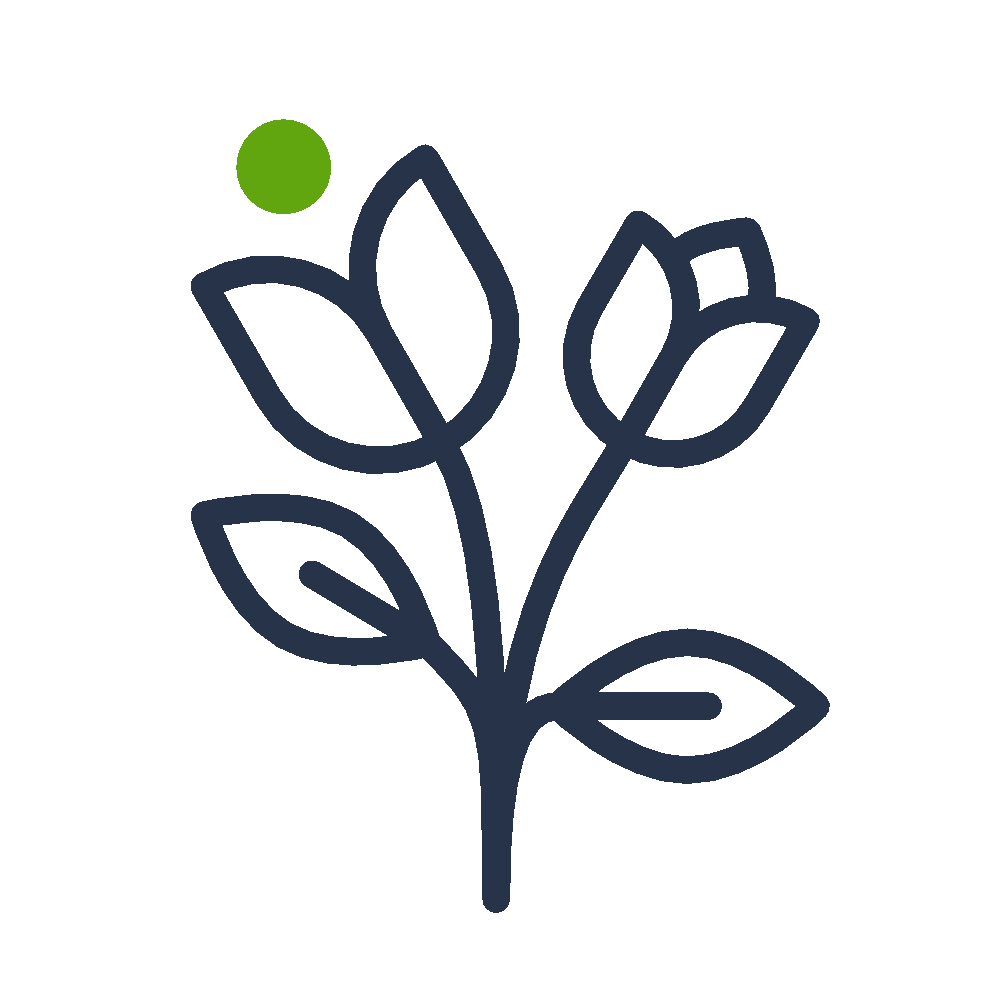 Growing Leadership from Within: Provide clear paths for career advancement.
What Flexible Workforce Models Have You Tried?What Positive Outcomes Have You Seen?
Schedule On-Call and Shorter Shifts
Offer Part-Time Work and Job-Sharing Options
Utilize Per Diem, Seasonal, and Temporary Staff
Create Admission & Discharge Teams
Flexible Staffing Options
As the nursing shortage continues, there's a growing demand for flexible schedules to provide much-needed support for nursing teams and to reduce clinician burnout. Hours should be assessed and new roles created to offer this support.
v
Create Compressed Work Weeks and Weekend Options
Use a Float Pool and Provide Cross Training
Employ Task Nurses to Support Meal and Break Times for Core Staff
Addressing Immediate Staffing Needs
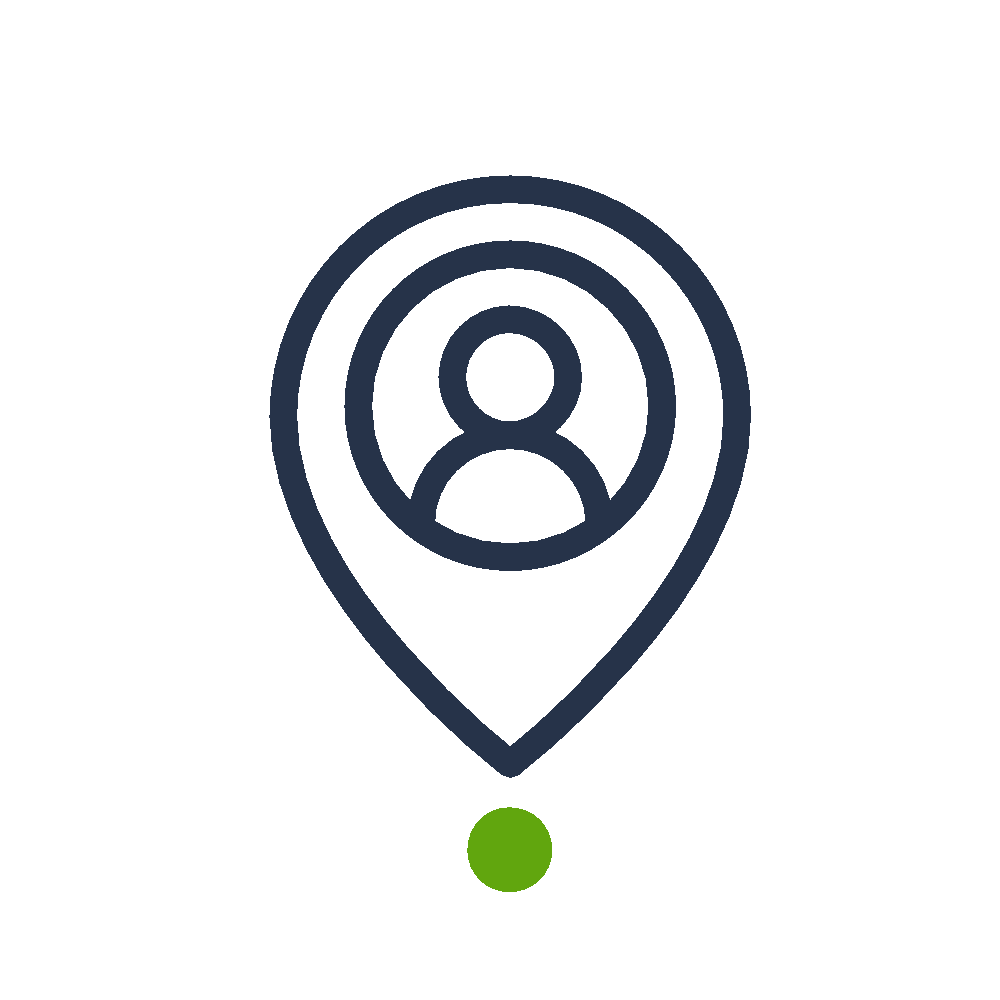 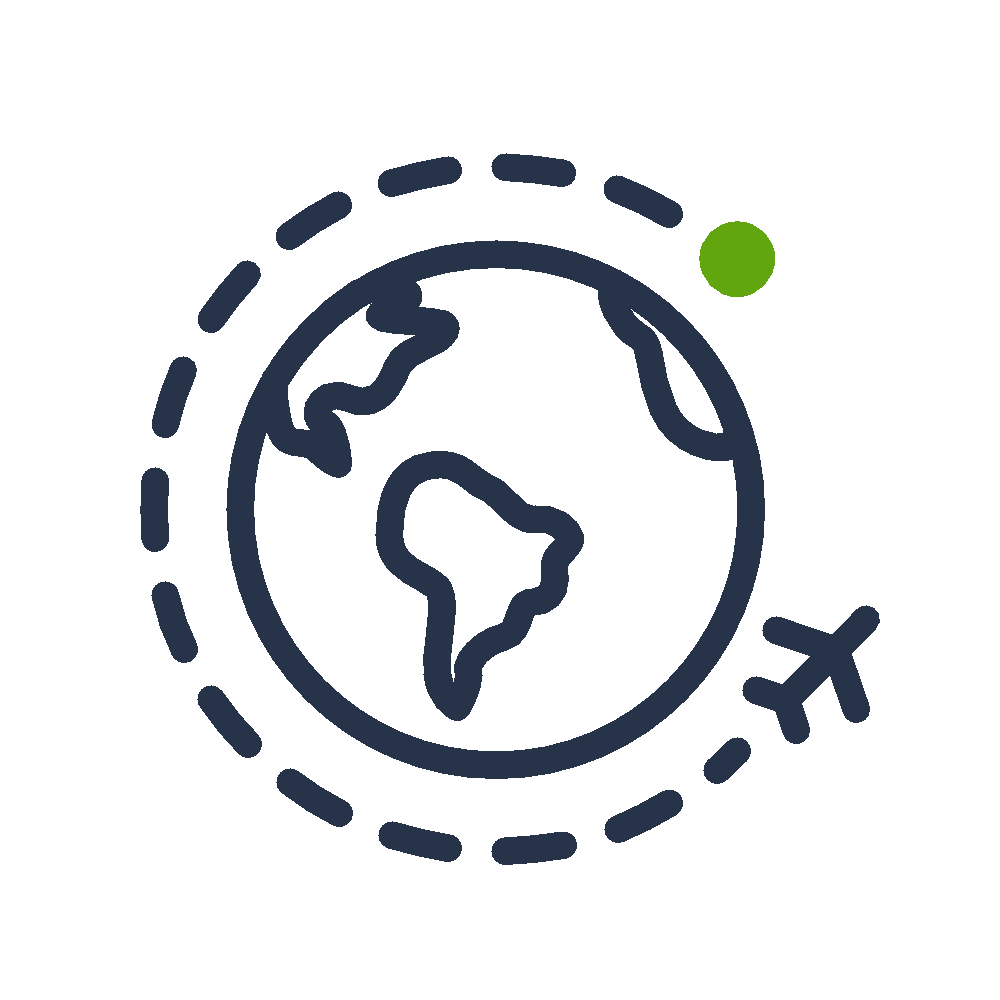 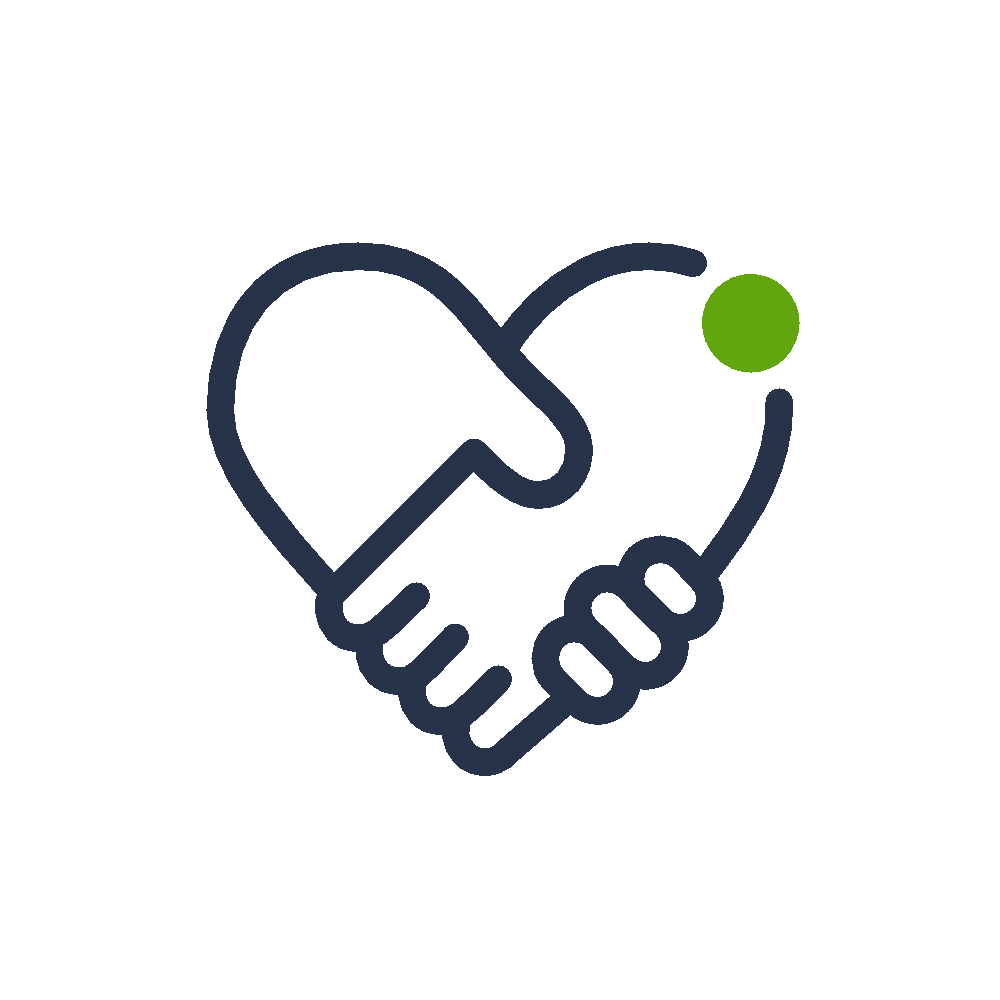 Locum Tenens
Travel Nurses
Local Contracts
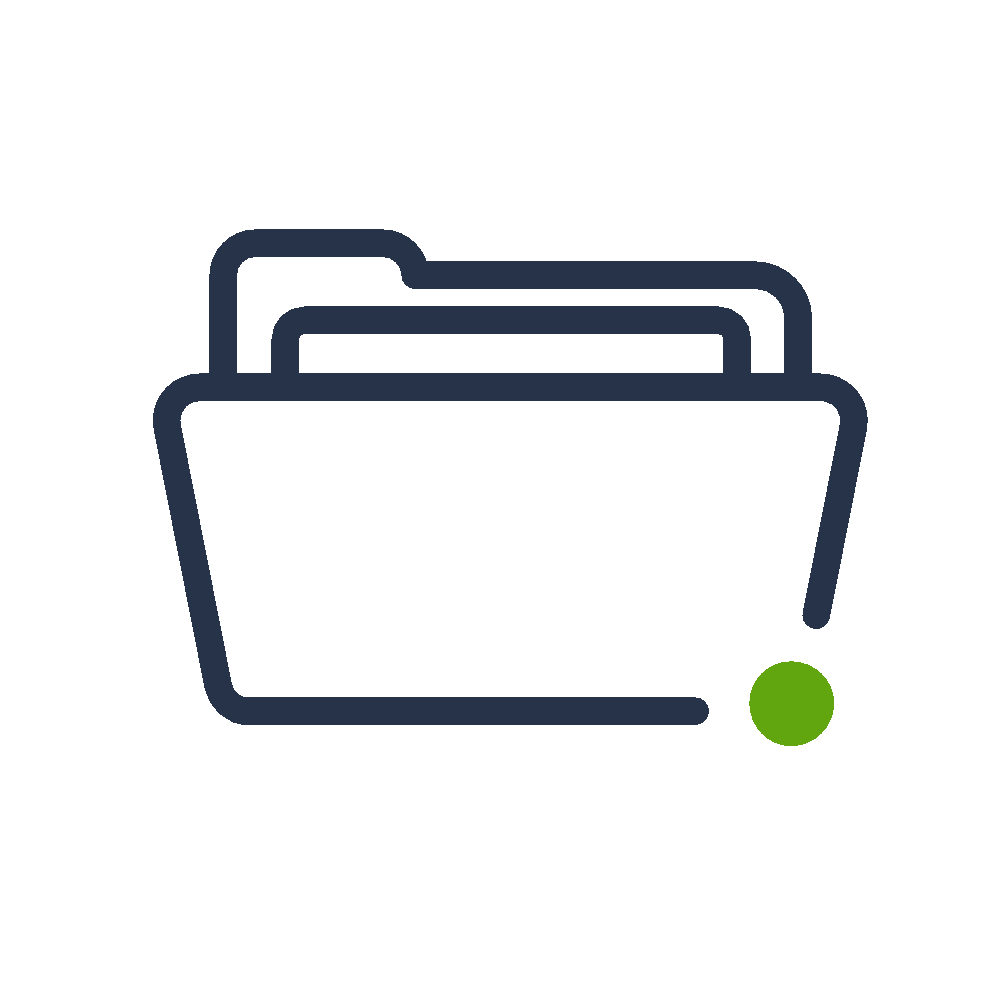 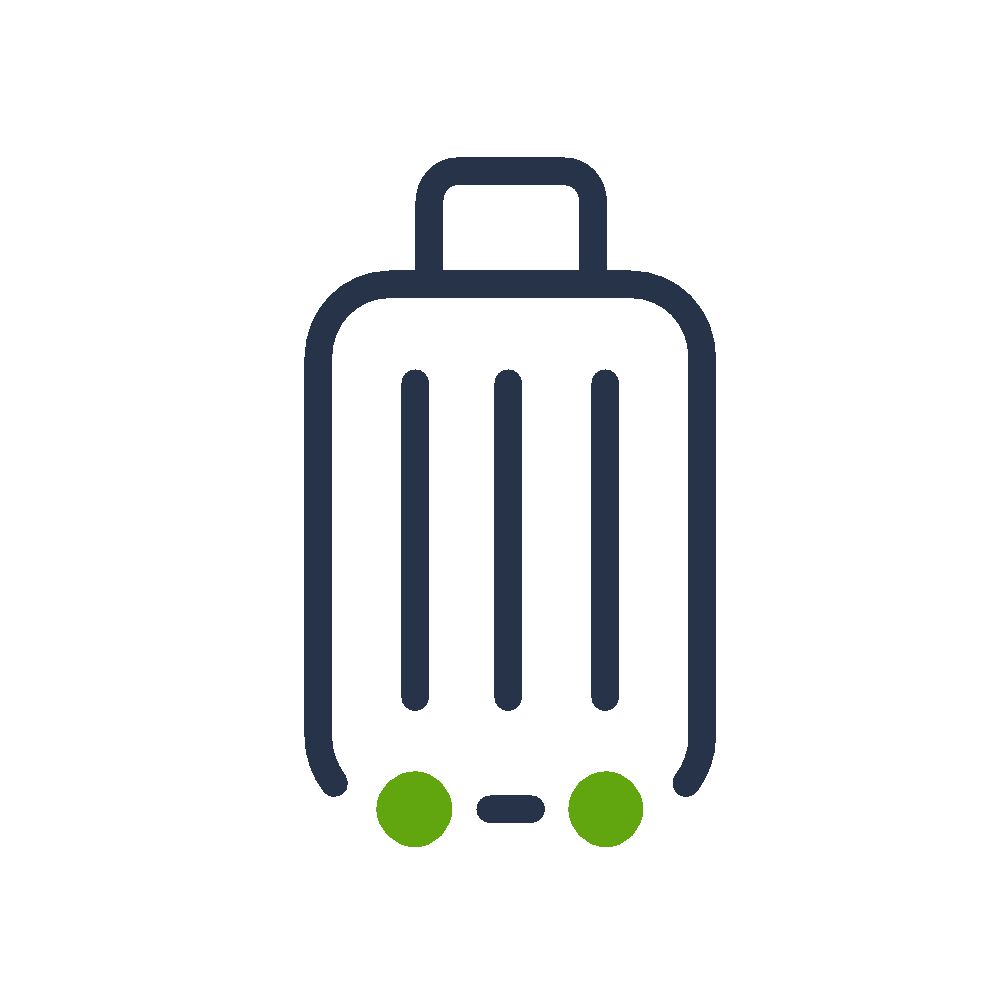 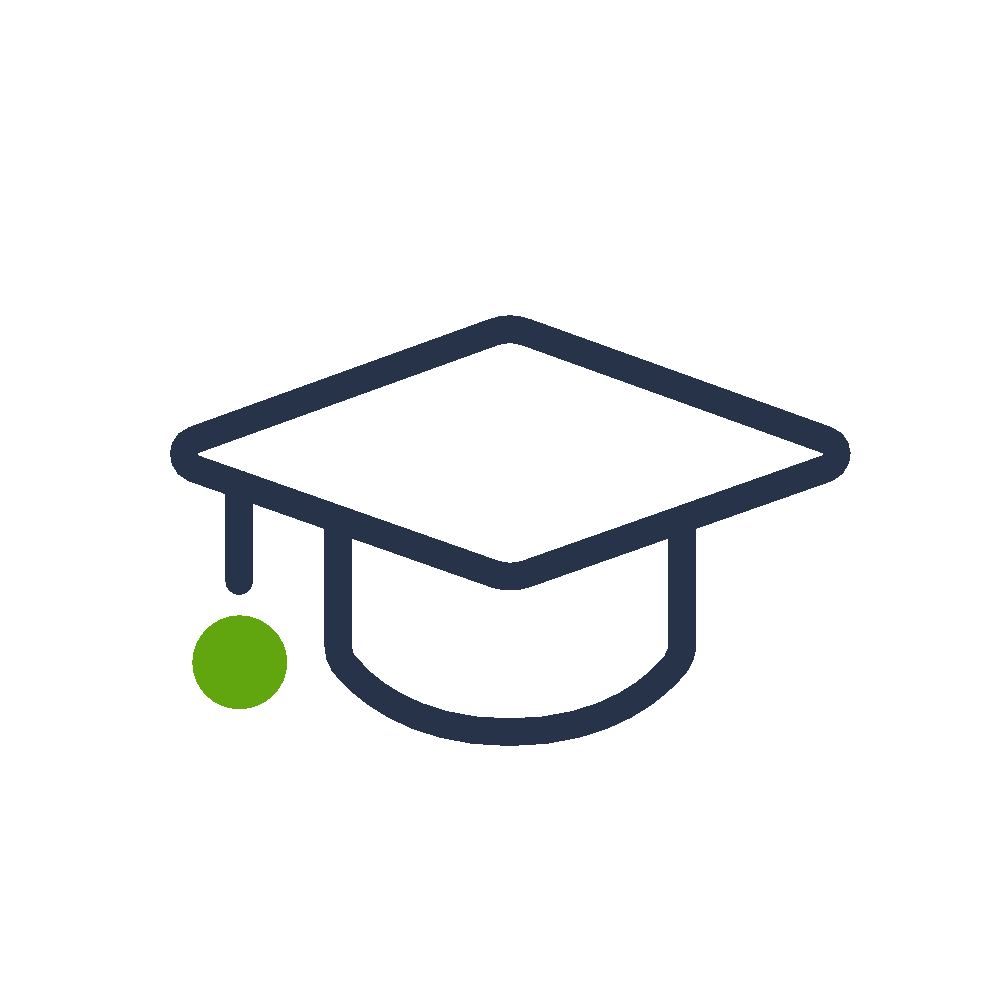 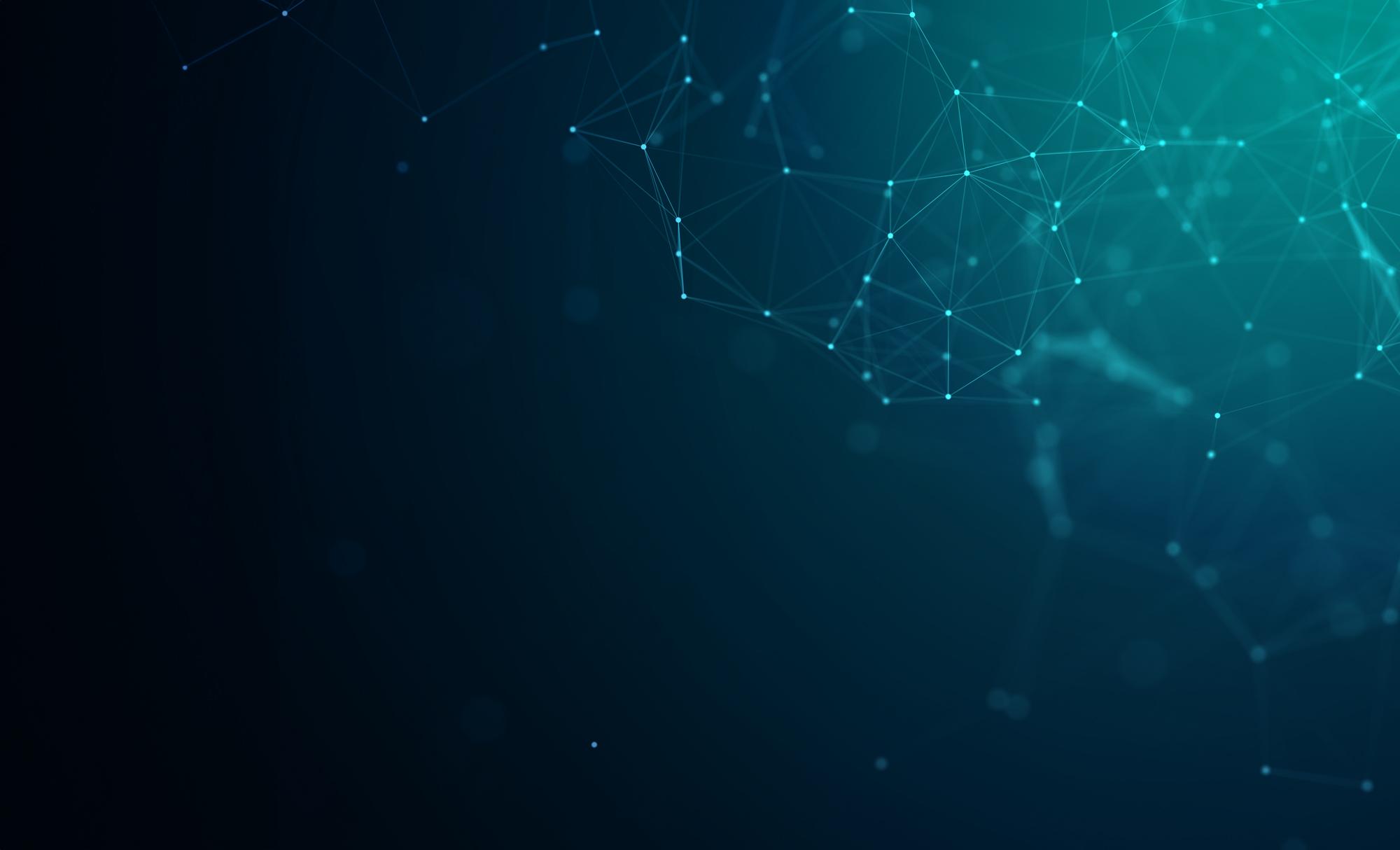 $39.4K*On average
By hiring a traveler for six months versus a perm nurse for one year, hospitals can expect to save
Flexible Work Arrangements
Student Internship & Externships
Retirees Return Program
[Speaker Notes: Locum Tenens: Explanation of temporary staffing. 
Travel Nurses: Discuss the role and benefits of travel nurses in rural healthcare. 
Local contracts: Partnering with a staffing agency who can provide access to a pool of temporary professionals locally.  
Flexible work arrangements: Offering part-time or per diem positions.  
Utilizing student interns/externs: Collaborating with educational institutions to bring in student interns or externs.  
Retirees return program: Creating programs to attract retired healthcare professionals back into the workforce on a temporary or part-time basis.  

From Scott Armstrong, Re: Do we have literature or stats that show how temp labor can be more cost effective than utilizing a nurse all year if just needed for six months?

We used to have some material on this, but nothing has been updated recently that I have seen.  Here are some stats that could help craft this story:
Perm RN Annually:
Average cost per year to a hospital for a RN is roughly 176% of base hourly wage
Average RN Hourly Rate = ~$44
Based on 48 working weeks and 36 hours per week, Salary = ~$76000
RN Cost per year = $133000
 
Travel RN for 6 months:
Average RN Bill Rate Nationally = ~$100
RN cost for 6 months on assignment = ~$93600]
Facilitating Temp-to-Perm Transitions for Travelers
Promote a Team Environment: 
Treat travelers as part of your team from the start.  Welcome them from the time the offer is made.
Inform Travelers of Perm Benefits: Share details about traditional medical, dental, and vision benefits, plus additional perks.
Schedule a Short Meeting: 
Give travelers 5-10 minutes with their manager to explore transitioning to a permanent position.
Match Travelers with Unit Mentors: Studies show that friends in the workplace reduce burnout and turnover.
[Speaker Notes: Importance of Great Culture: Discuss how a positive work culture influences temp-to-perm conversions. 
Finding the right fit: The importance of finding travelers who will fit with your culture and have the clinical skills you need. 
Steps to Conversion: Highlight strategies to encourage temporary staff to transition to permanent roles.]
Case Study
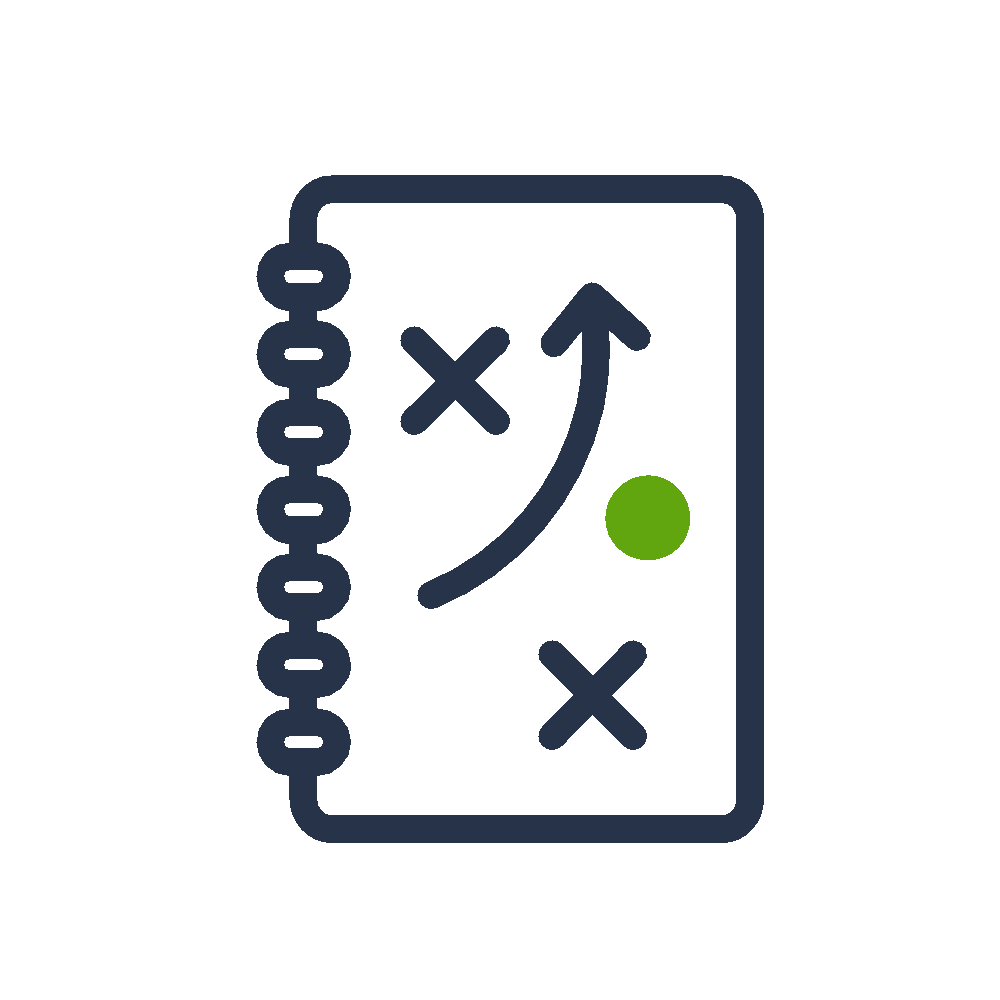 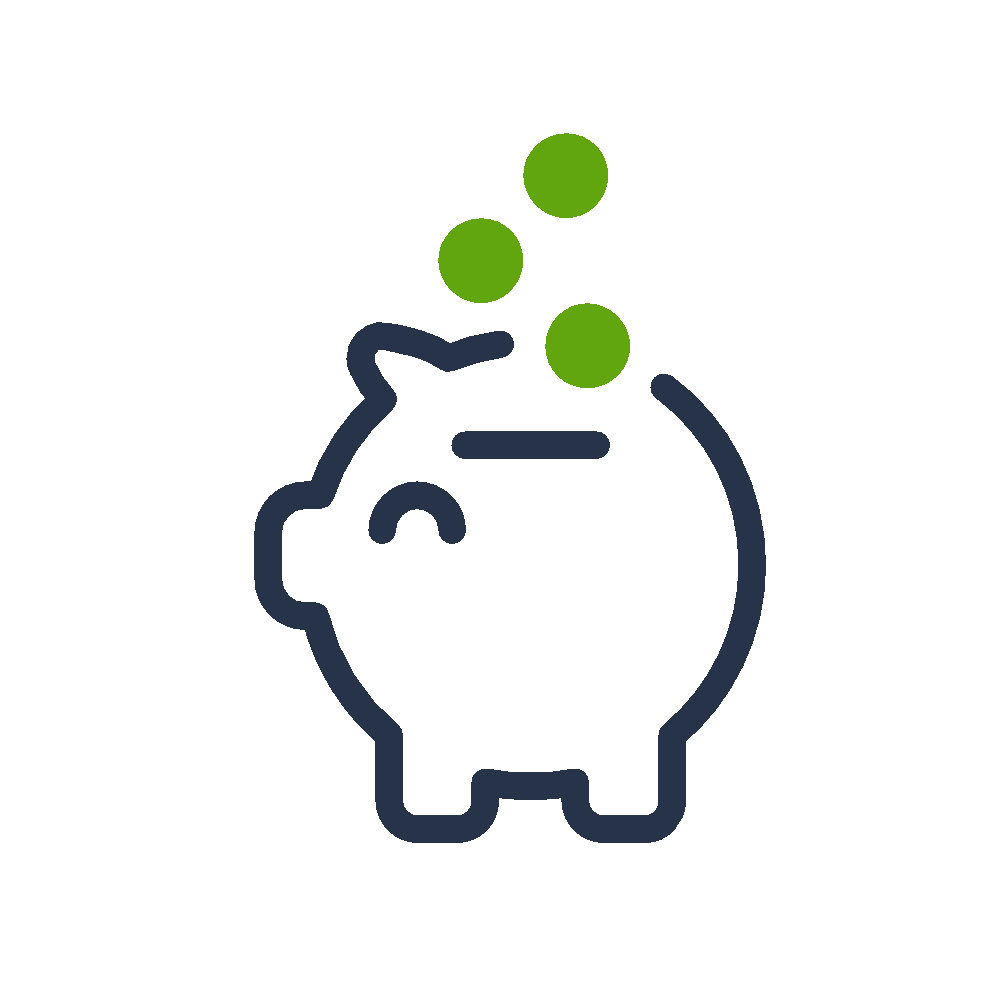 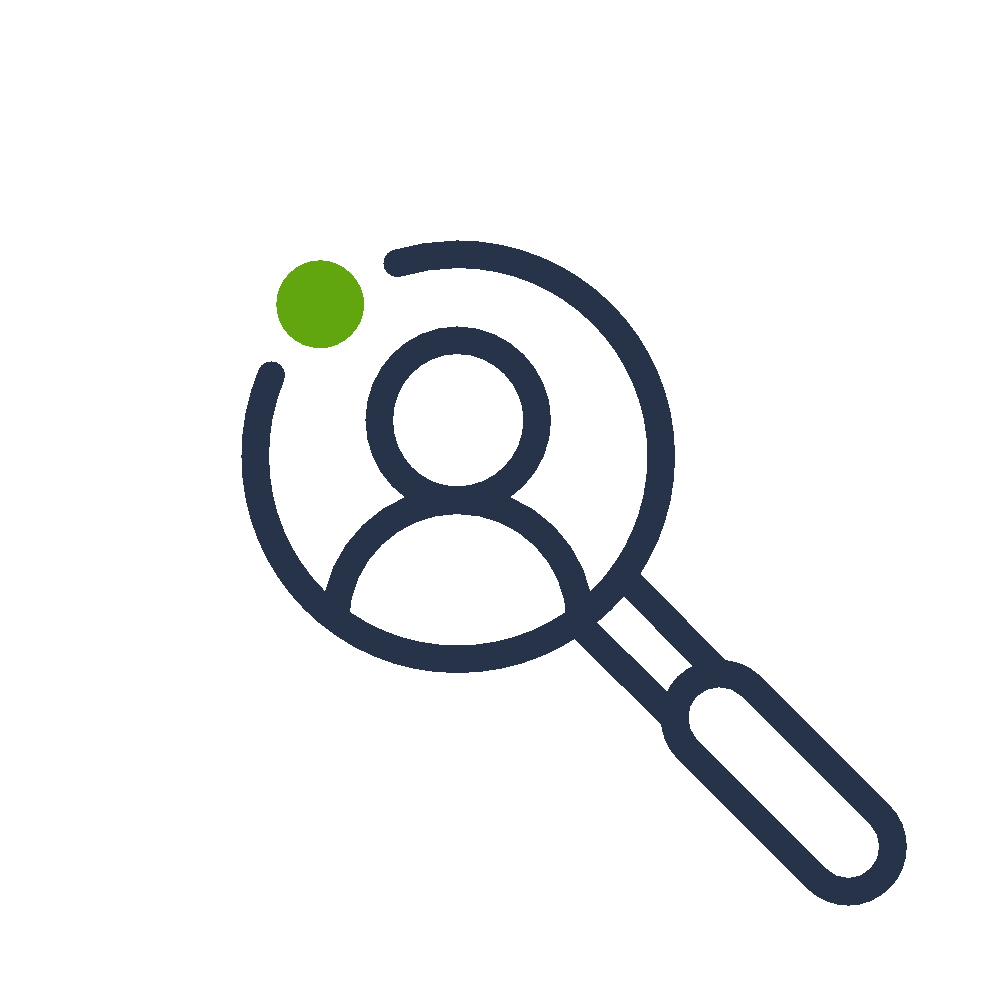 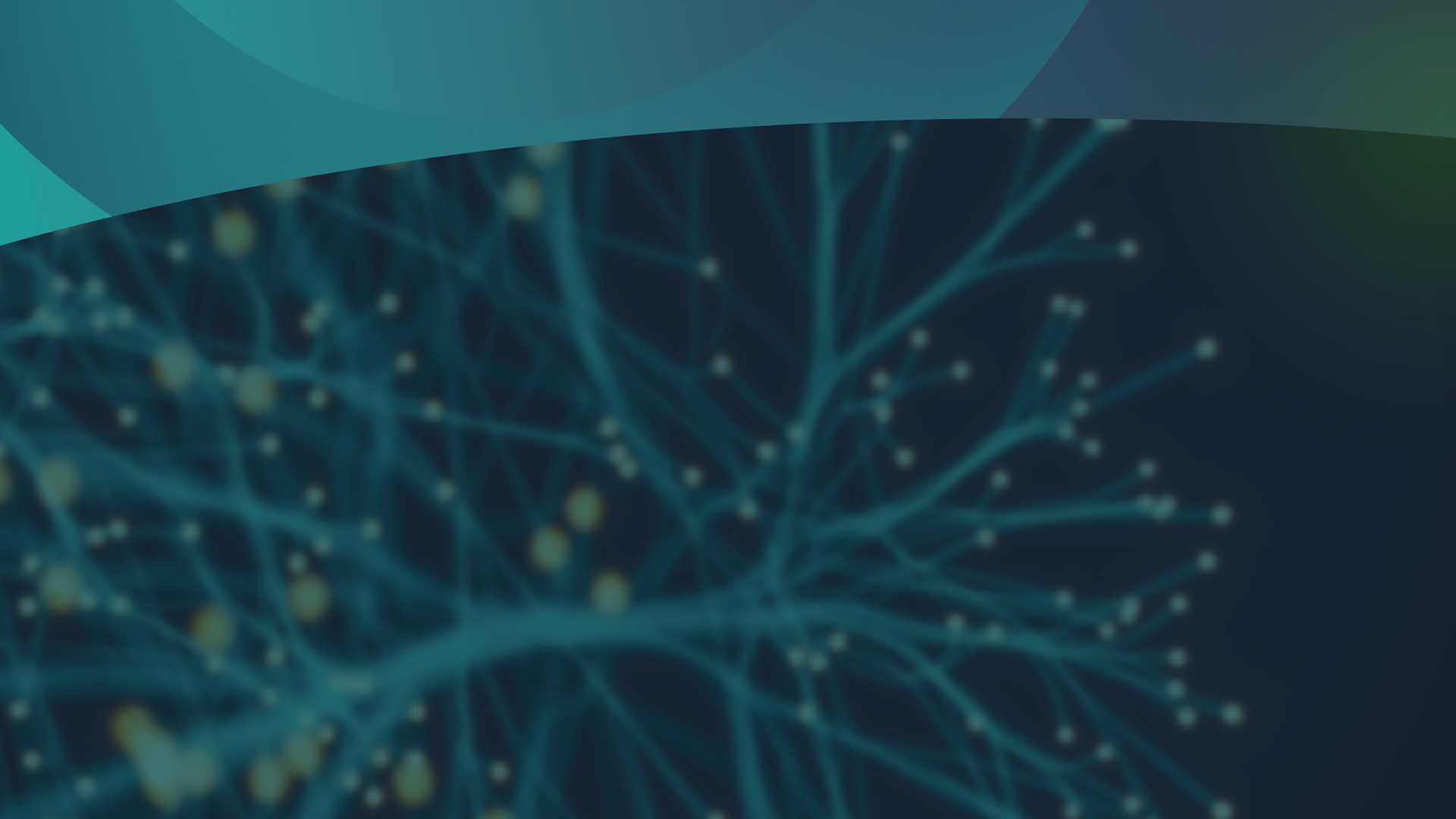 Result
This organization met their budget, kept turnover low, and are on track to receive high satisfaction scores.
Solution
With our help, this organization leveraged a flexible model within their MedSurg units to add a nurse to focus on admissions and discharges during peak hours and lunch breaks. They recruited staff to work 4-hour blocks during the busiest movement of the day.
Challenge
A Medical Solutions client in Oregon was faced with the need to increase their nurse-to-patient ratios with their previous year's budgets and could not increase their techs or LPNs.
[Speaker Notes: Slide 16: Case Studies or Success Stories 
Do we have any successful recruitment, training, and retention strategies we can share from one of our clients? Maybe even a quote?   Flexible scheduling with Common Spirit in Oregon.]
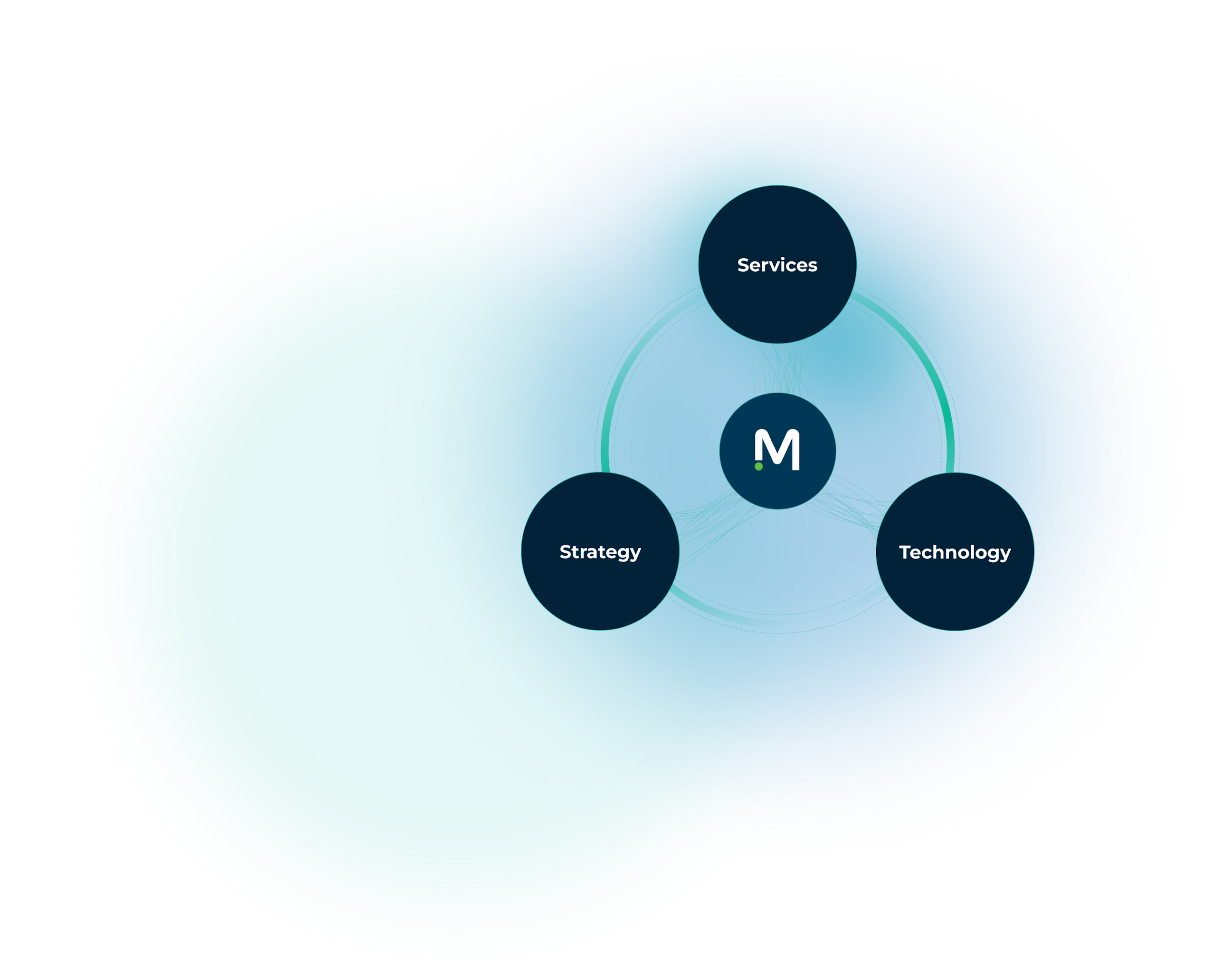 Thank You
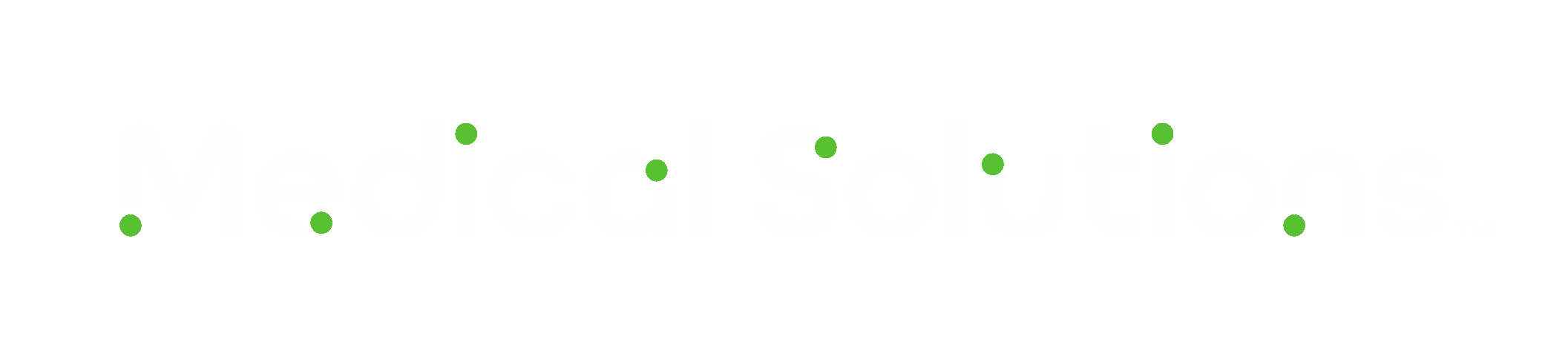 Questions?

866-633-3548
medicalsolutions.com